Автономное учреждение «Дошкольное образовательное учреждение детский сад общеразвивающего вида с приоритетным осуществлением физического развития детей № 15 «Росинка» муниципального образования Ханты-Мансийского автономного округа – Югра городской округ город Радужный
Развитие игровой деятельности дошкольников в рамках требований ФГОС ДО
2014 год
Развитие игровой деятельности
Основные цели и задачи:

Создание условий для развития игровой деятельности детей

Формирование игровых умений

Развитие у детей интереса к различным видам игр

Всестороннее воспитание и гармоничное развитие детей в игре (эмоционально-нравственное, умственное, физическое, художественно-эстетическое и социально-коммуникативное)

Развитие самостоятельности, инициативы, творчества, навыков саморегуляции

Формирование доброжелательного отношения к сверстникам, умения взаимодействовать, договариваться, самостоятельно разрешать конфликтные ситуации
Требования к результатам освоения ООП

 ● ребёнок проявляет инициативность и самостоятельность в разных видах деятельности – игре, общении, конструировании и др. Способен выбирать себе род занятий, участников совместной деятельности, обнаруживает способность к воплощению разнообразных замыслов

Целевые ориентиры ДО
 - социальные и психологические характеристики возможных достижений ребёнка на этапе завершения уровня ДО.
● ребёнок уверен в своих силах, открыт внешнему миру, положительно относится к себе и к другим, обладает чувством собственного достоинства. Активно взаимодействует со сверстниками и взрослыми, участвует в совместных играх. Способен договариваться, учитывать интересы и чувства других, сопереживать неудачам и радоваться успехам других, стараться разрешать конфликты; 
● ребёнок обладает развитым воображением , которое реализуется в разных видах деятельности. Способность ребёнка к фантазии, творчеству интенсивно развивается и проявляется в игре. Ребёнок владеет разными формами и видами игры. Умеет подчиняться разным правилам и социальным нормам, различать условную и реальную ситуации, в том числе игровую и учебную
Сюжетно-ролевые игры
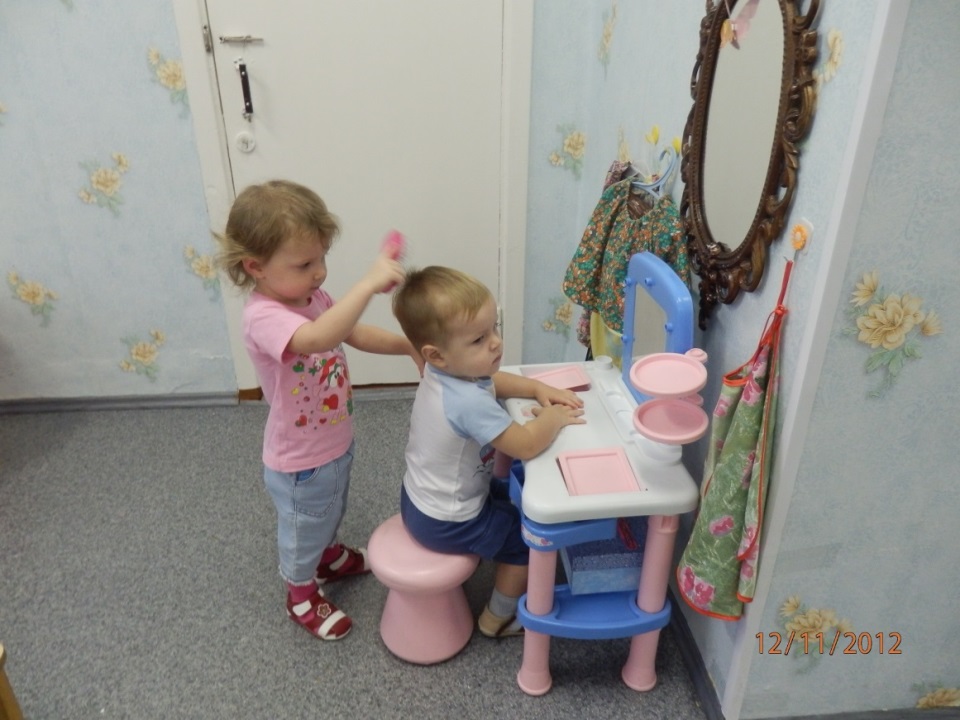 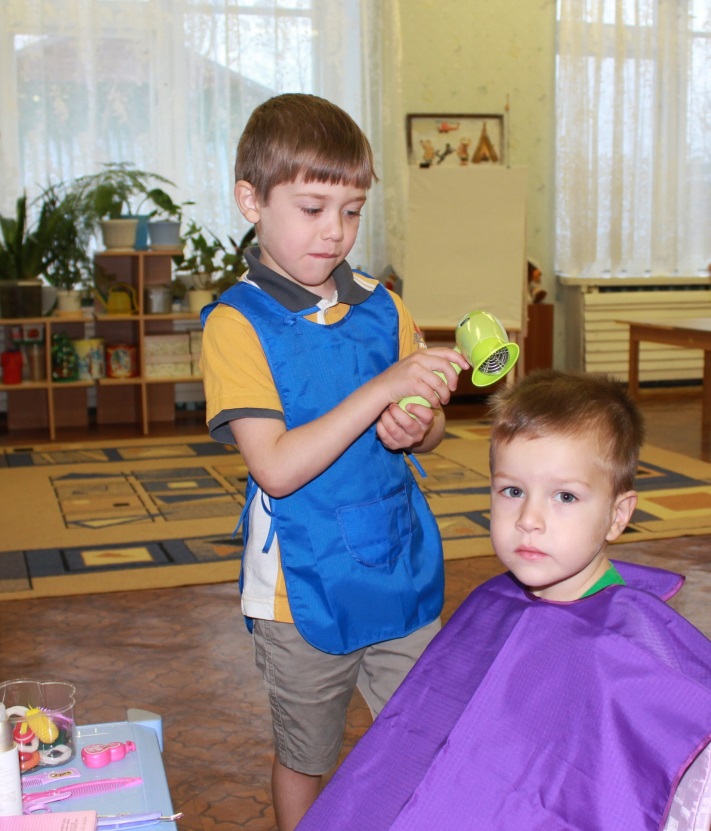 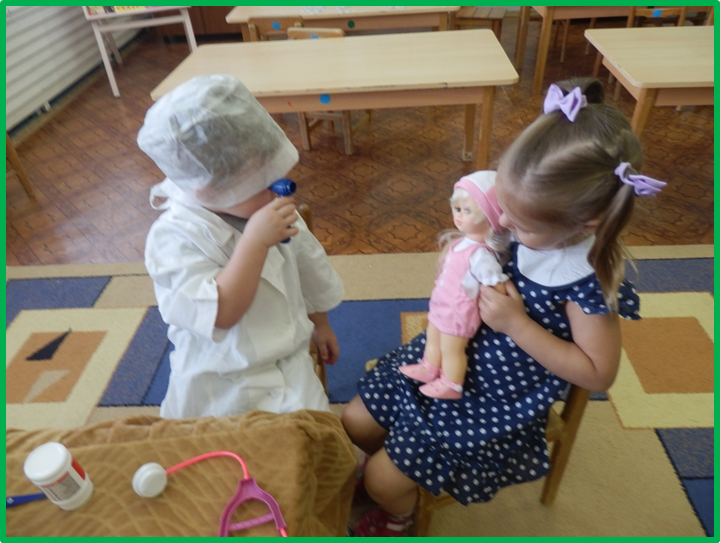 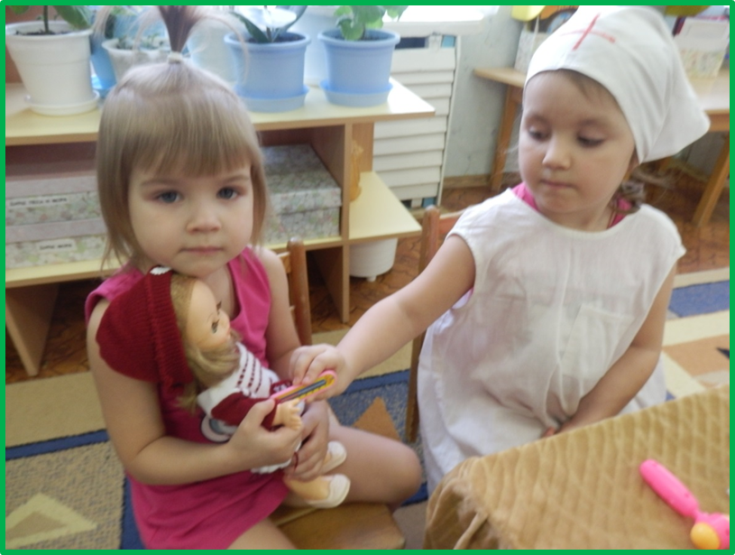 Будущие парикмахеры и доктора
Готовим обед
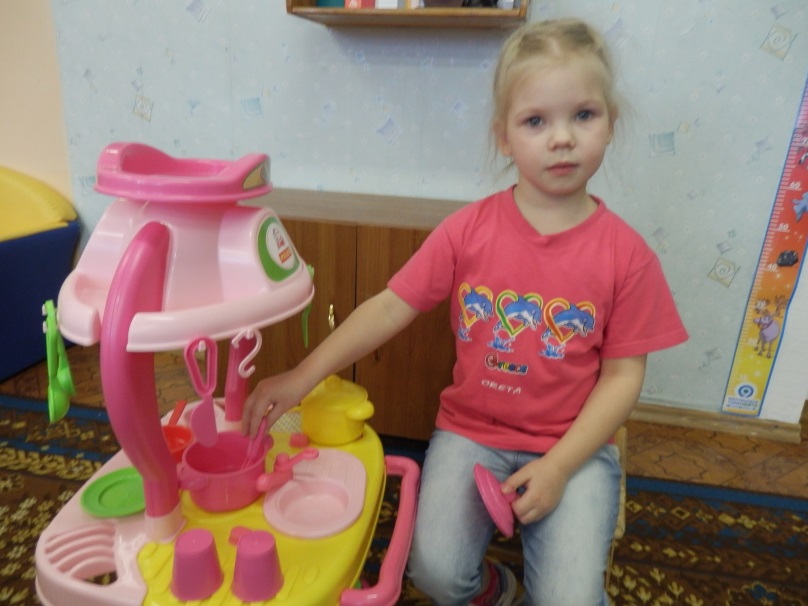 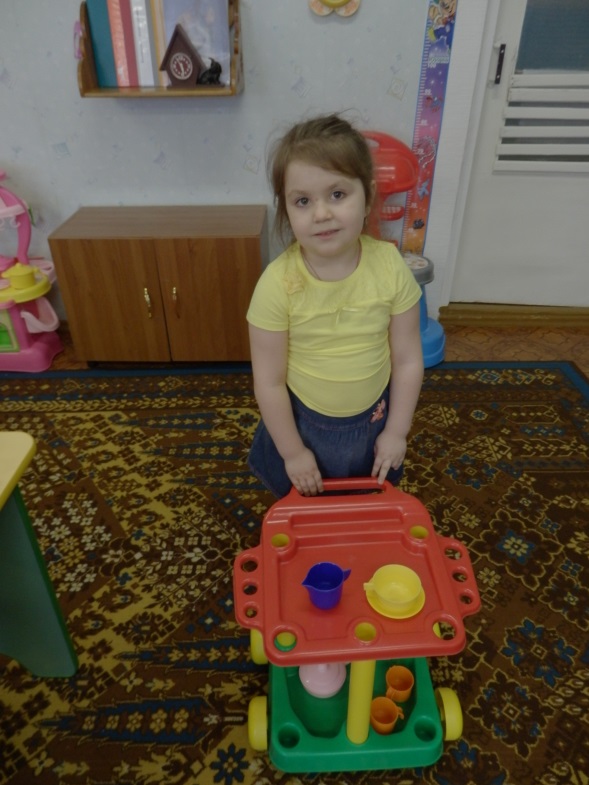 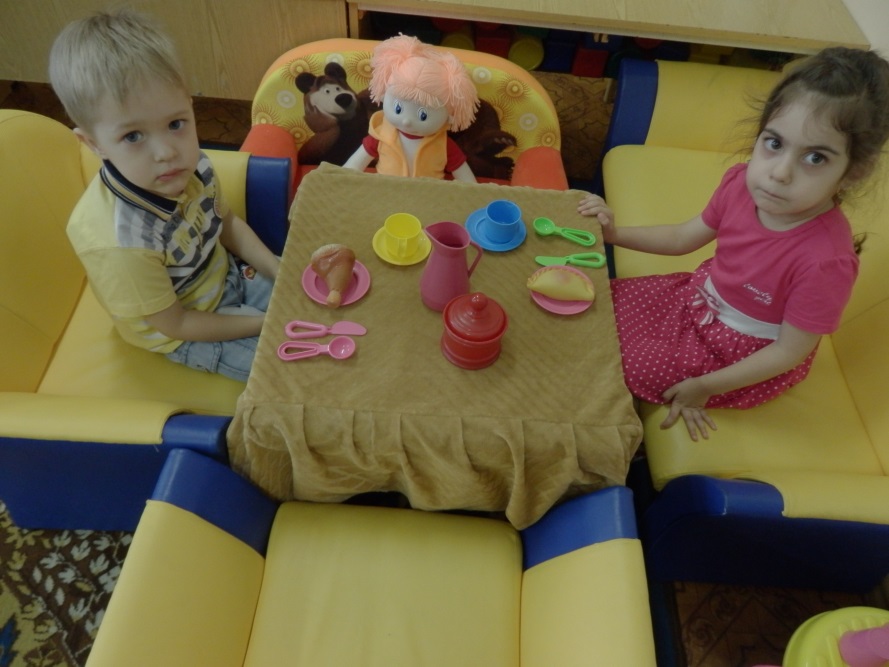 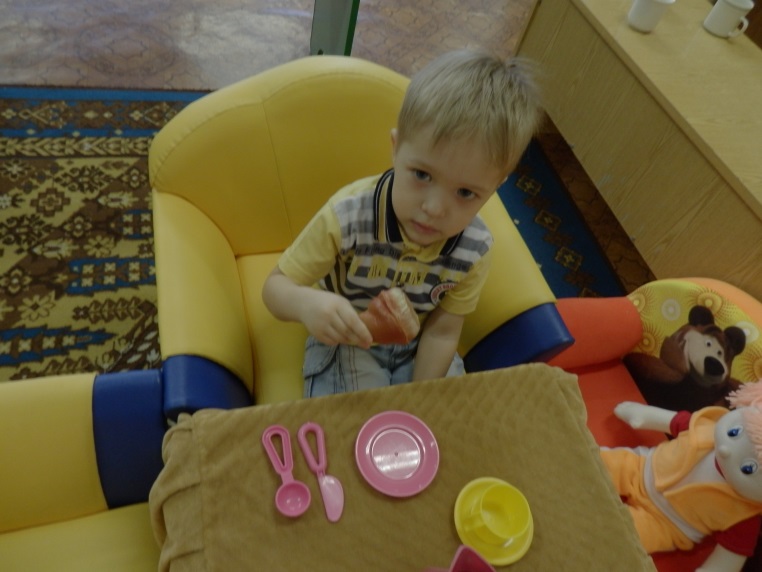 Семья
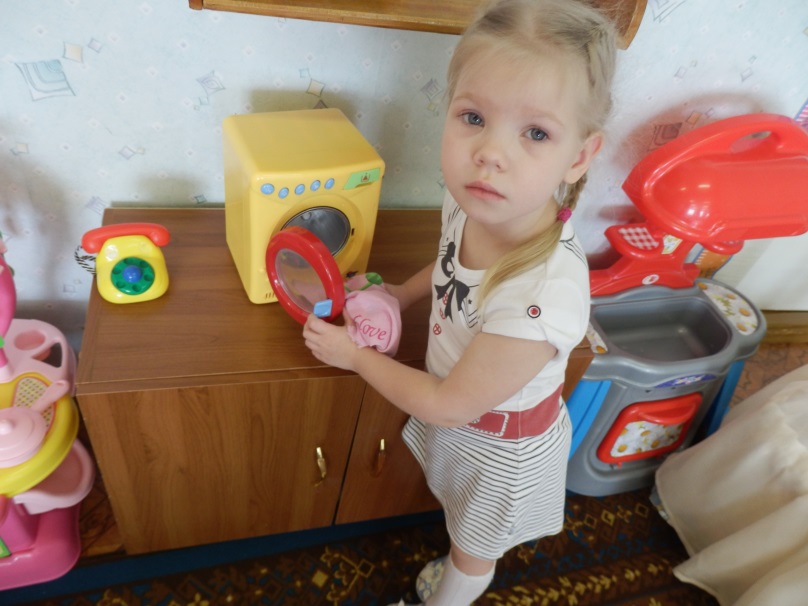 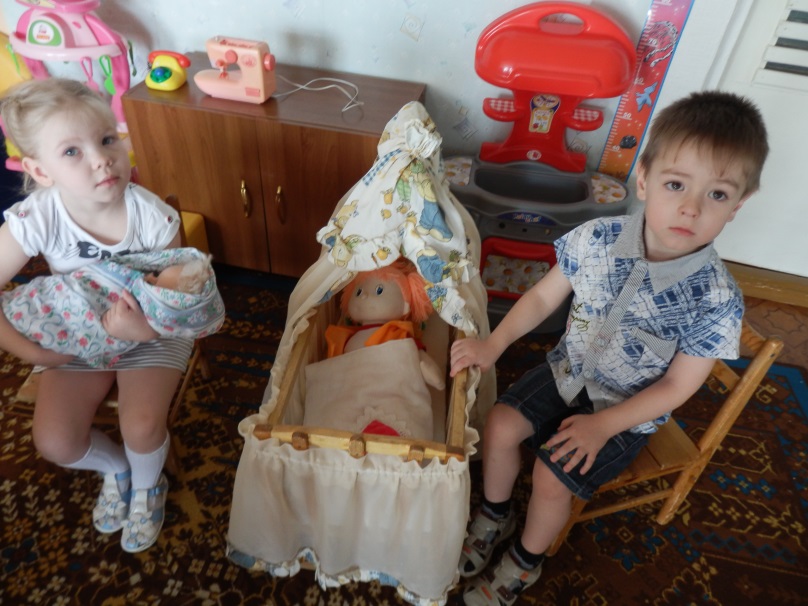 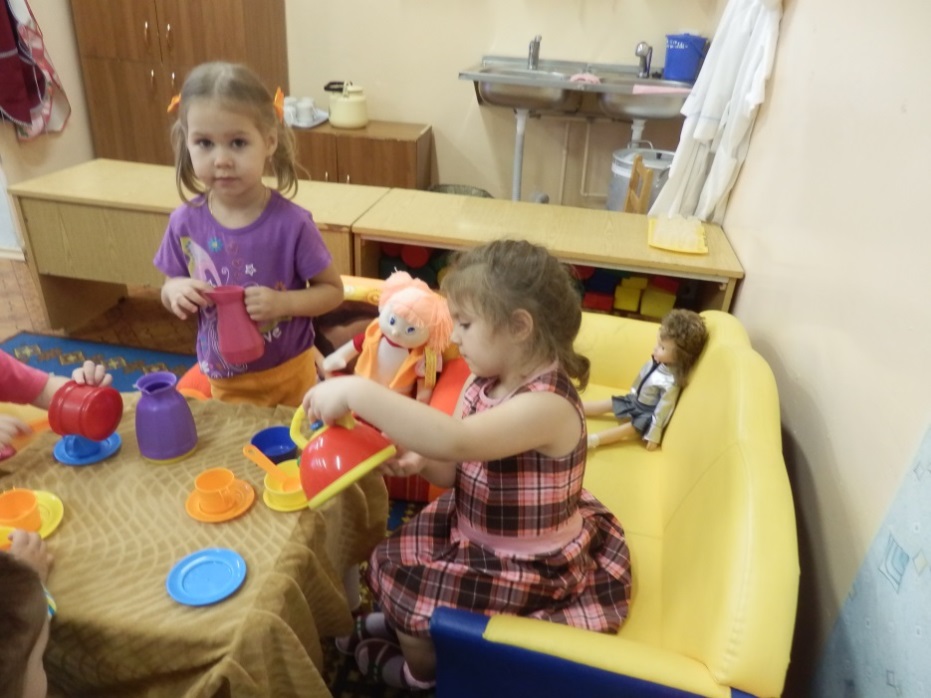 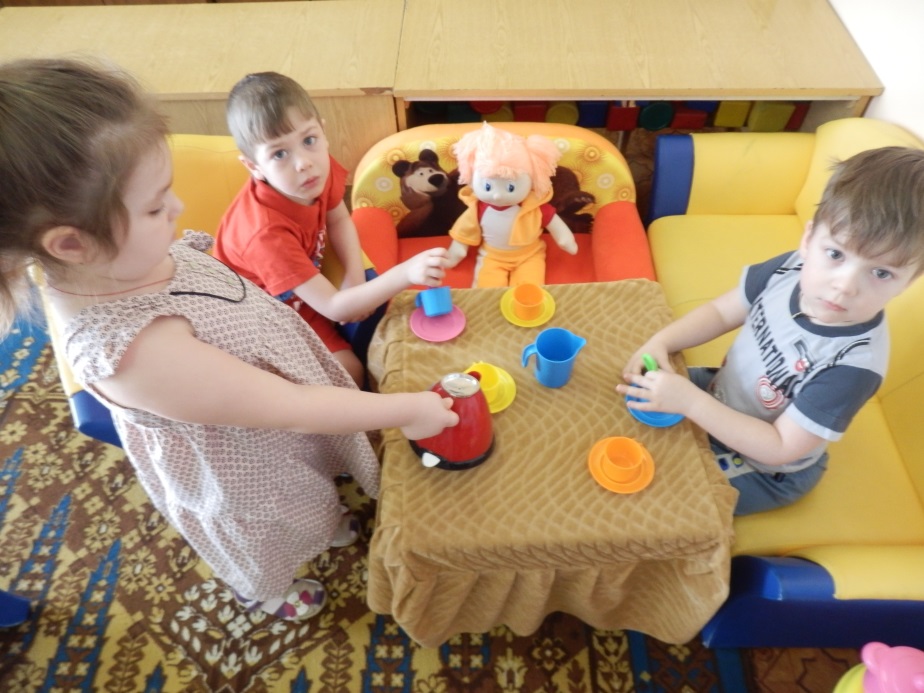 МЧС  России и полиция
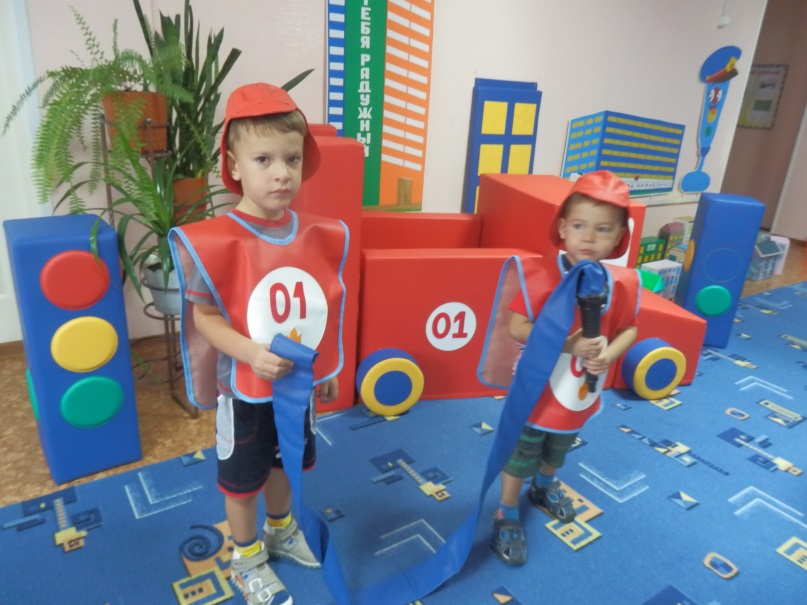 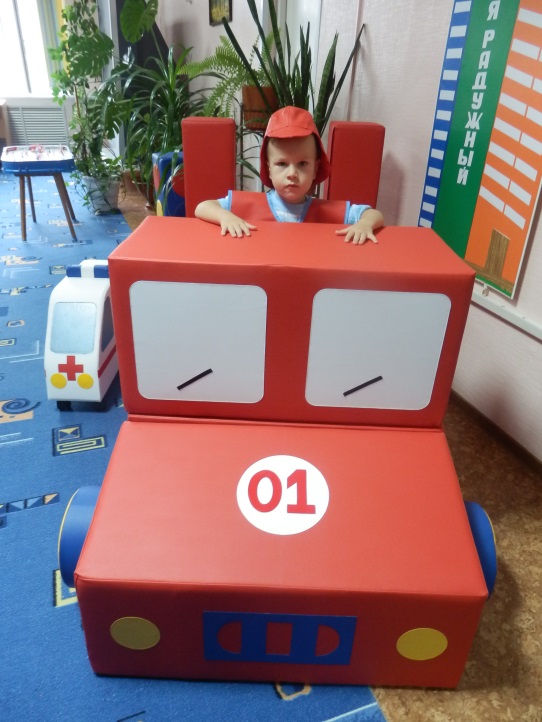 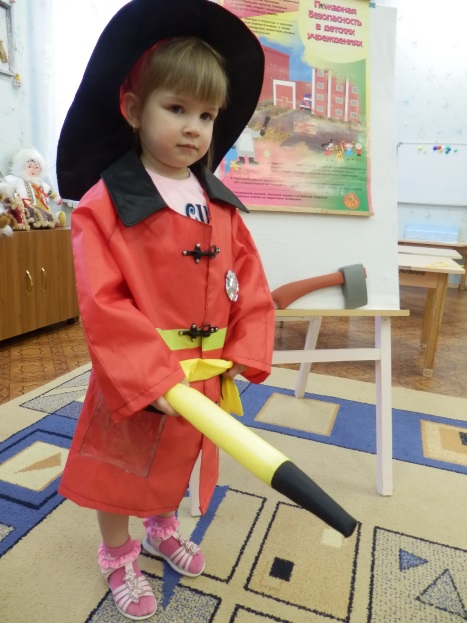 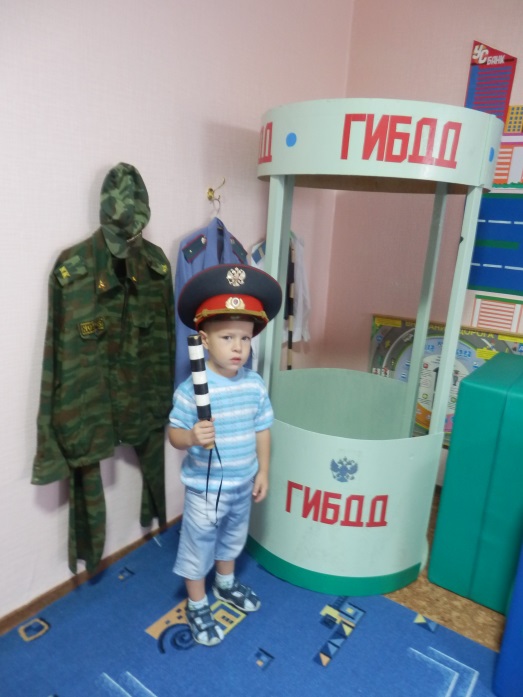 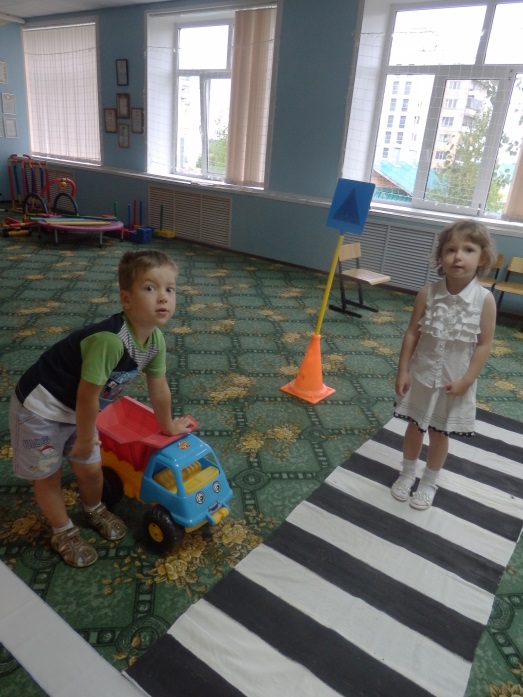 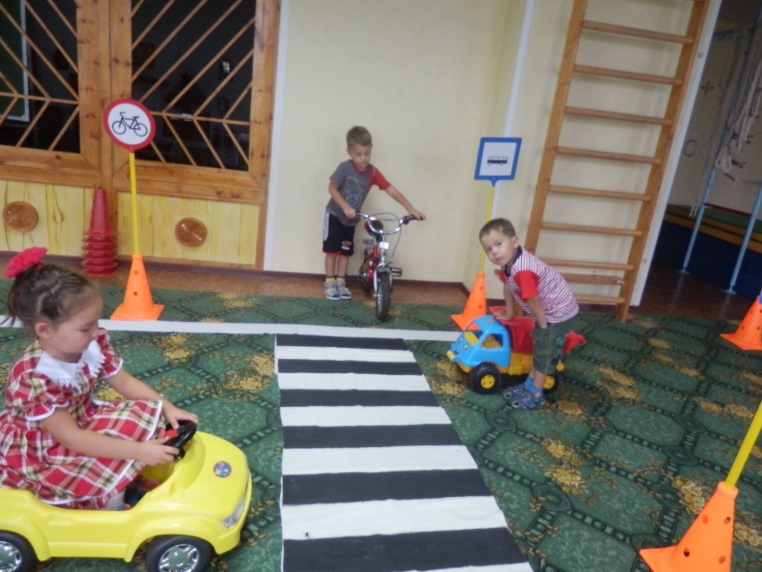 Изучаем правила дорожного движения
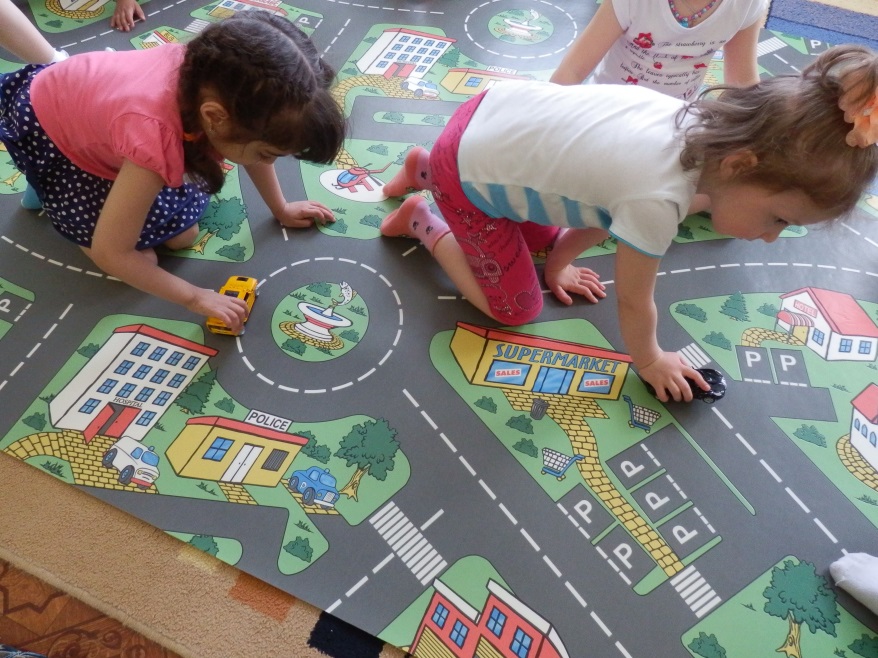 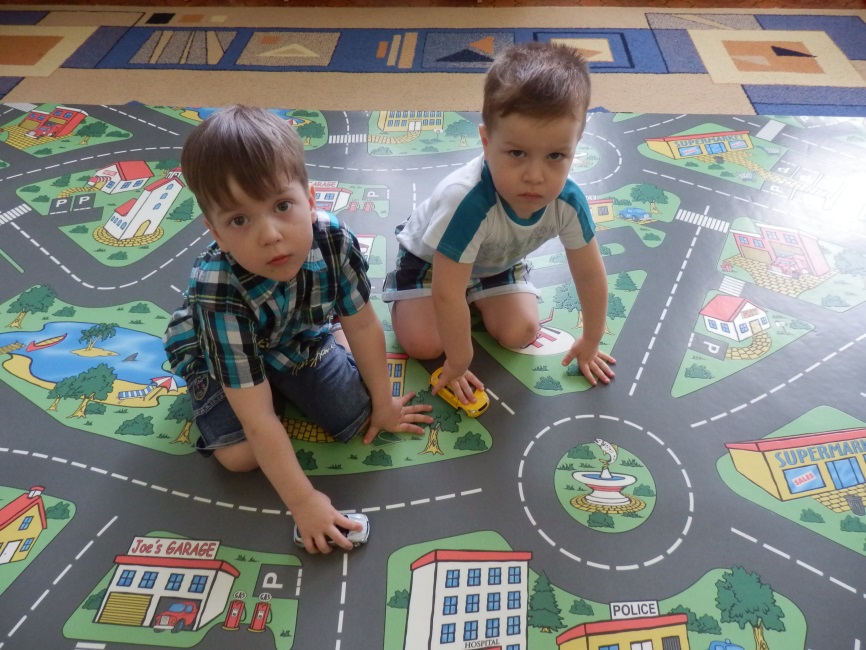 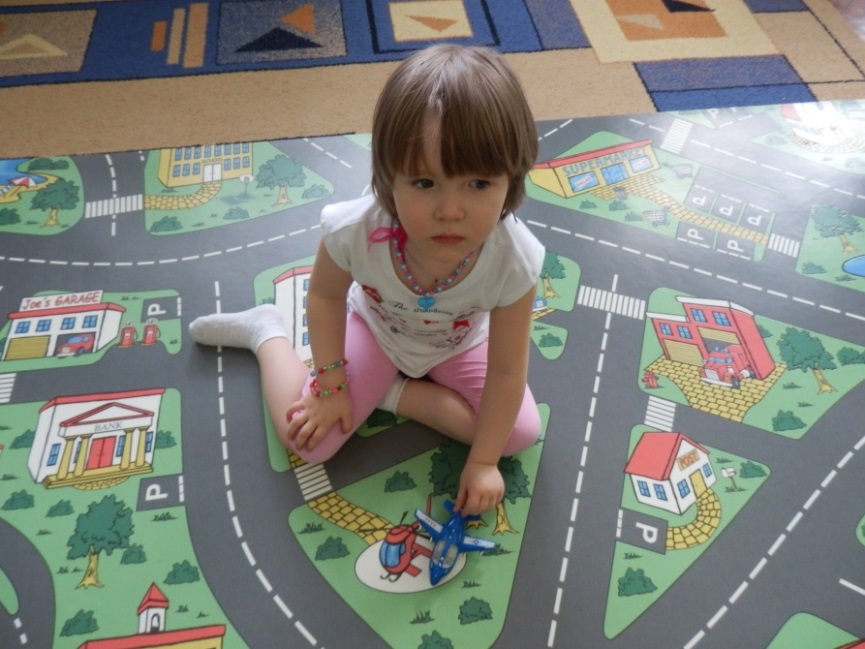 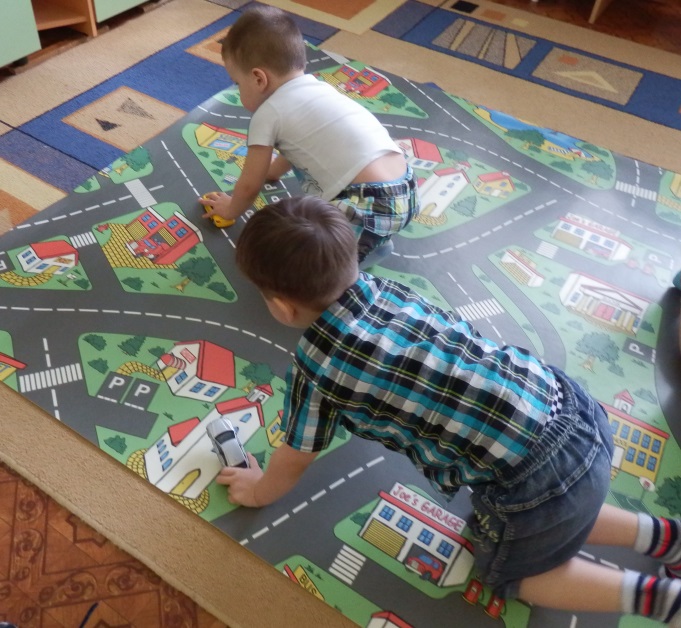 Игры с игрушками
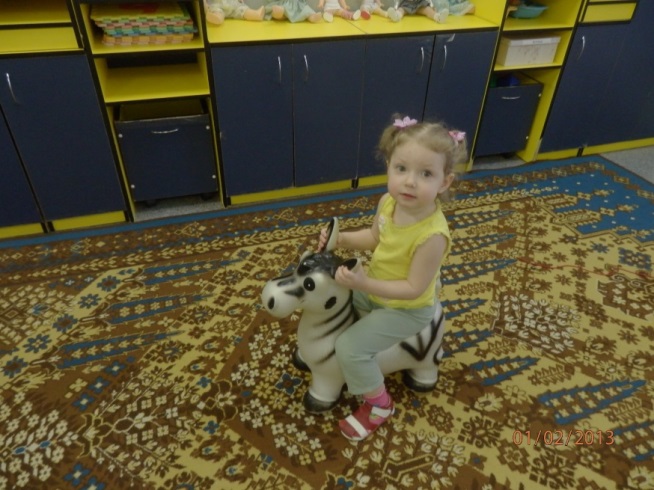 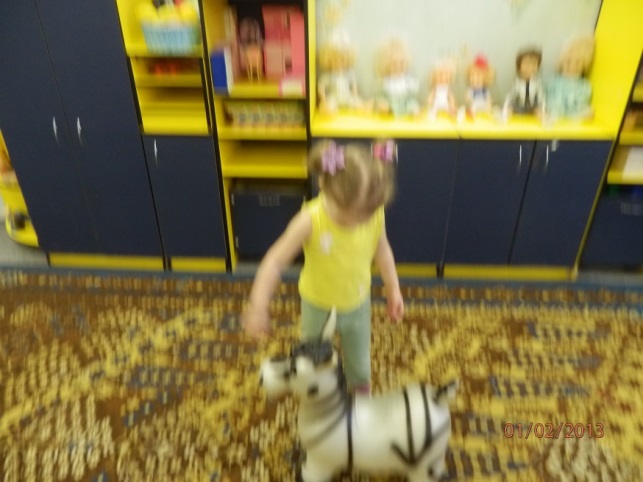 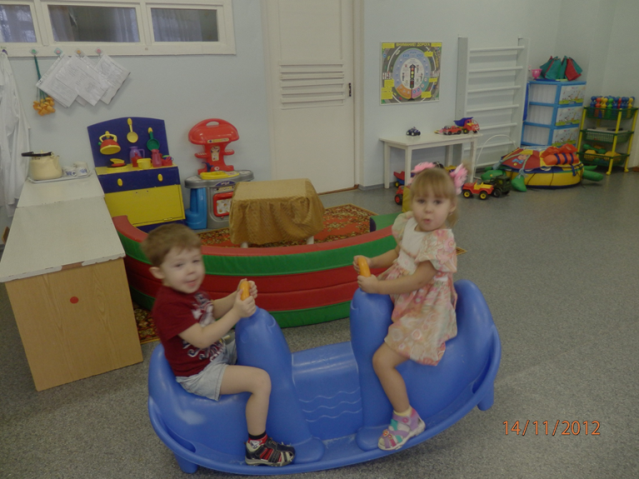 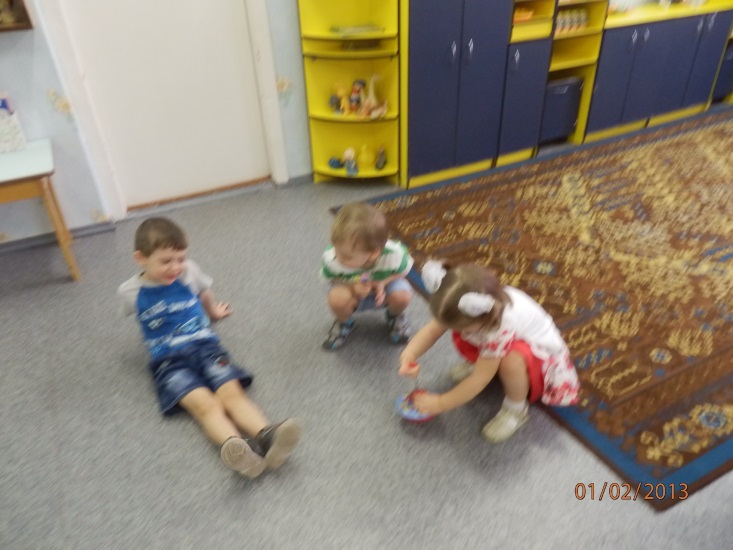 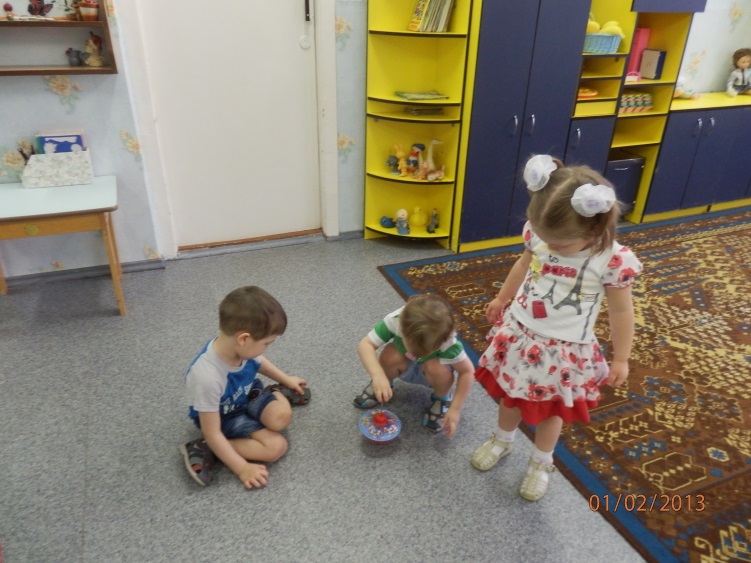 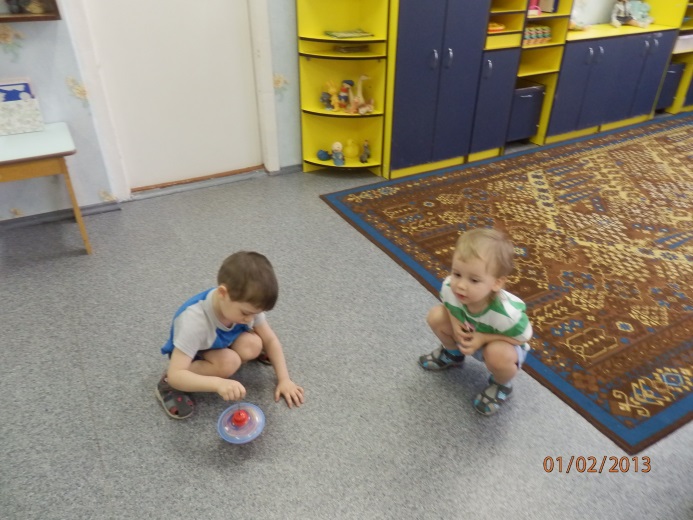 Игры с куклами и машинами
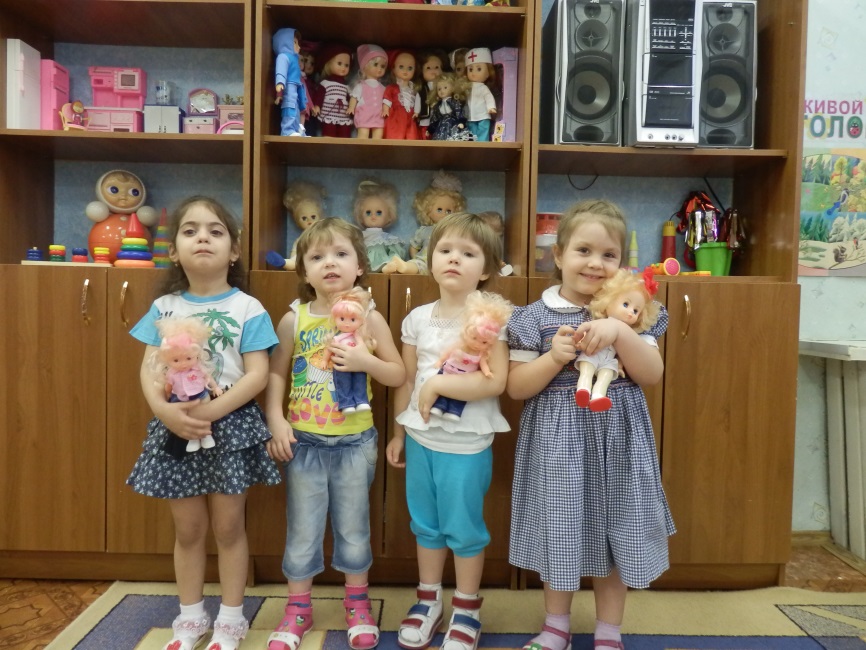 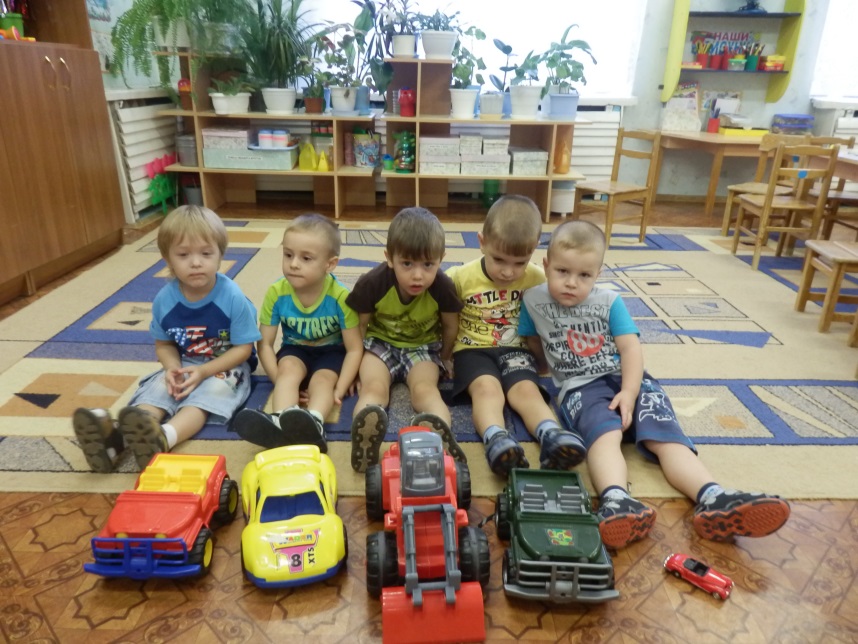 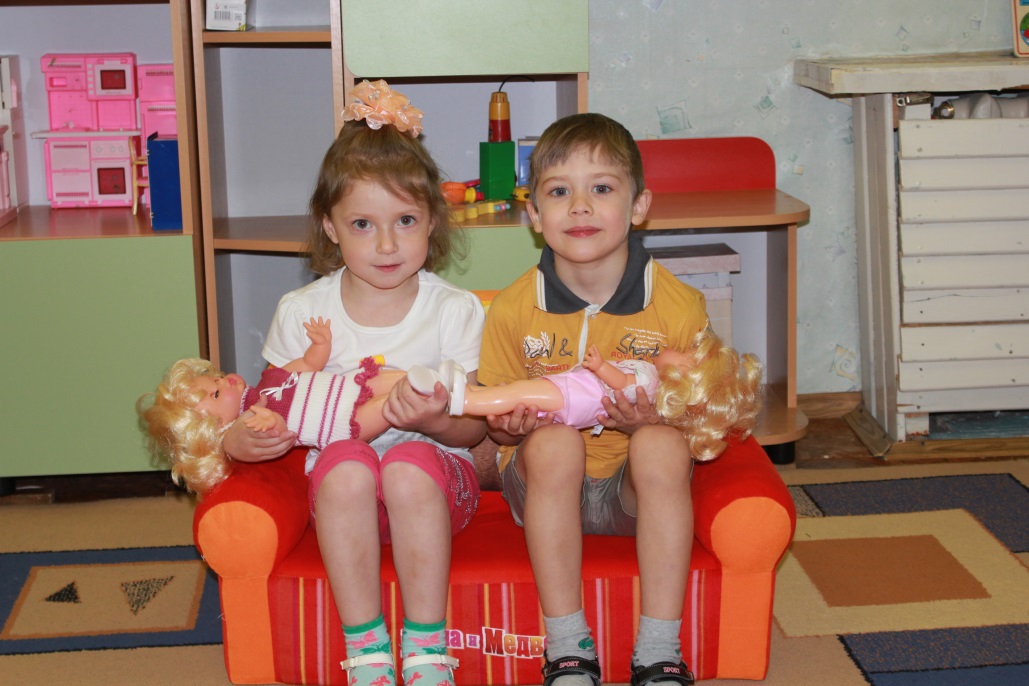 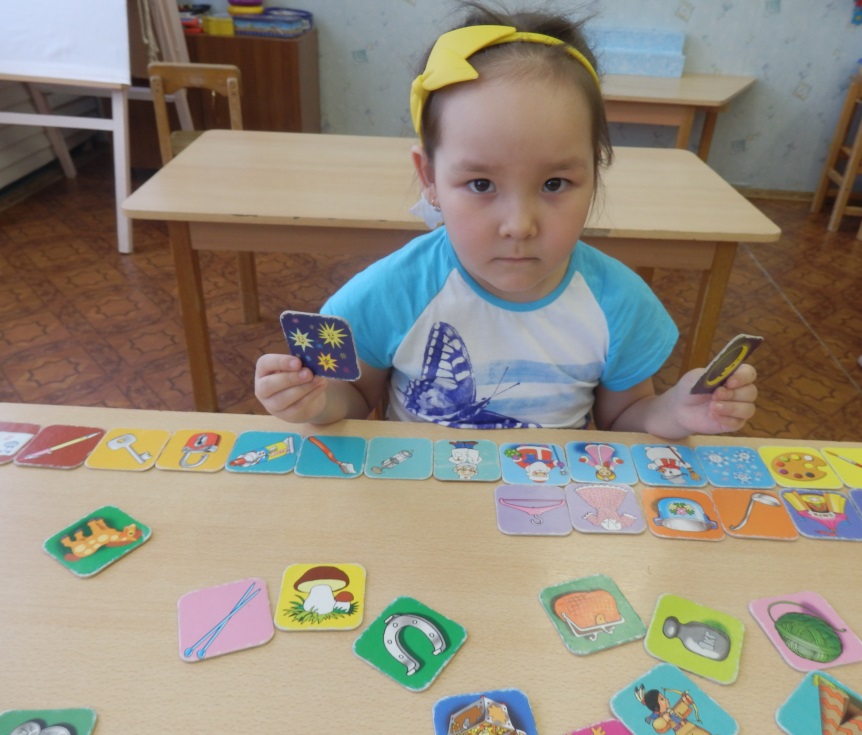 Играем с карточками
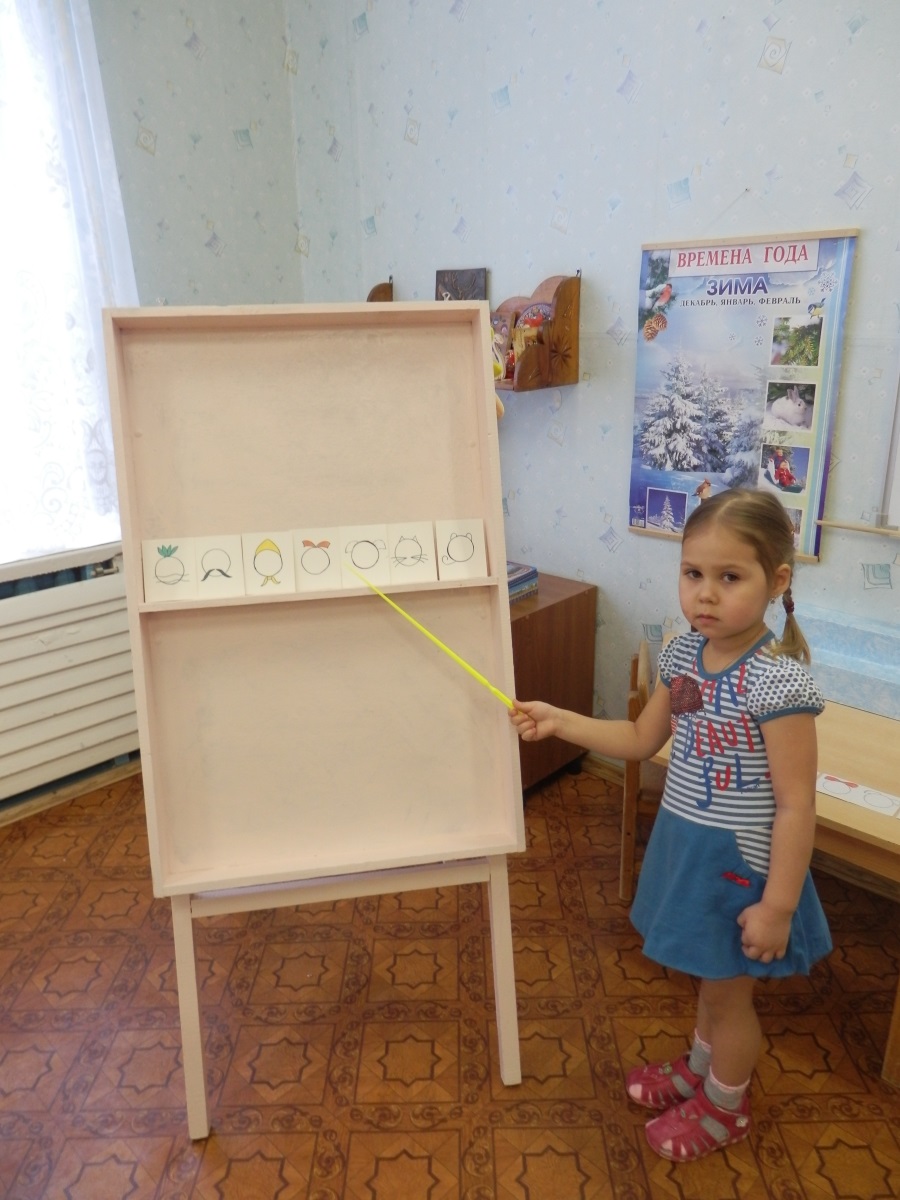 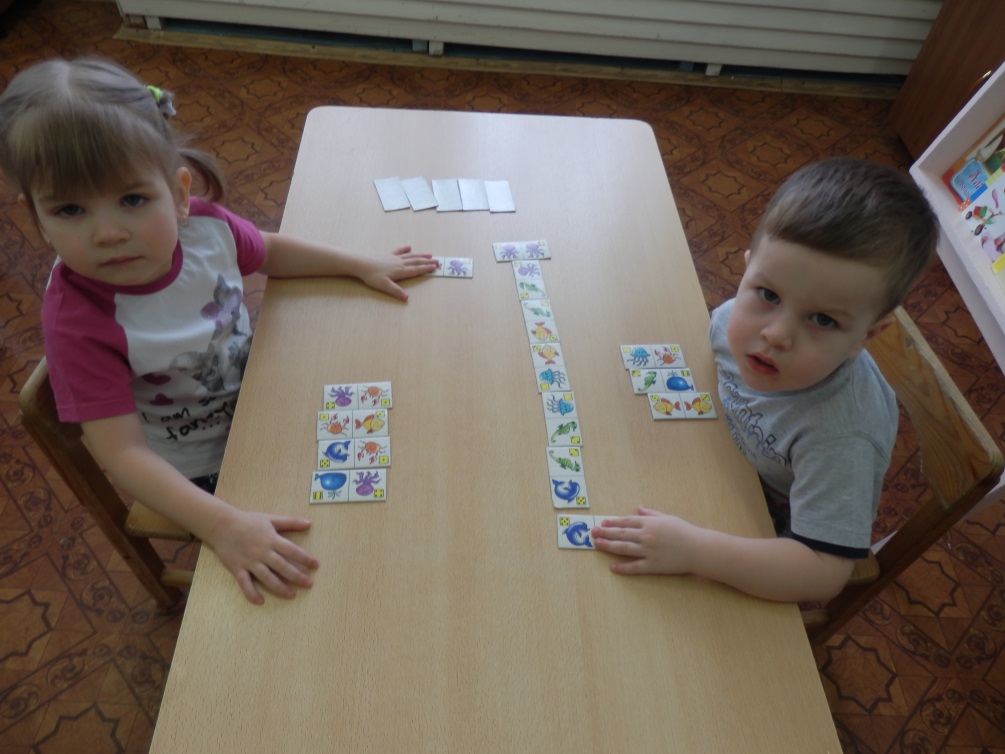 Рассказываем по схемам
Рассказываем сказки по картинкам
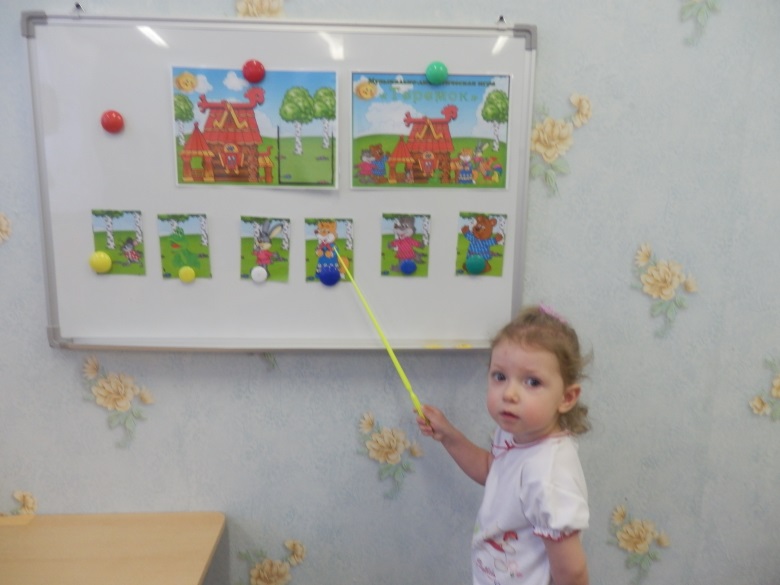 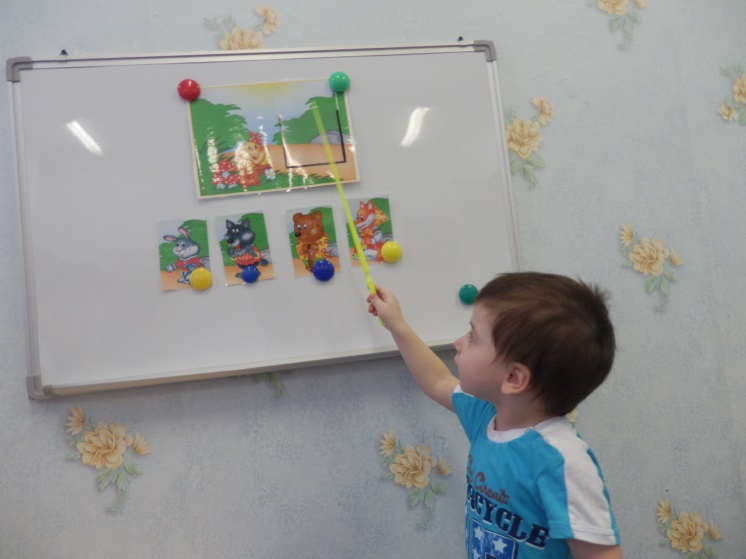 Театрализация
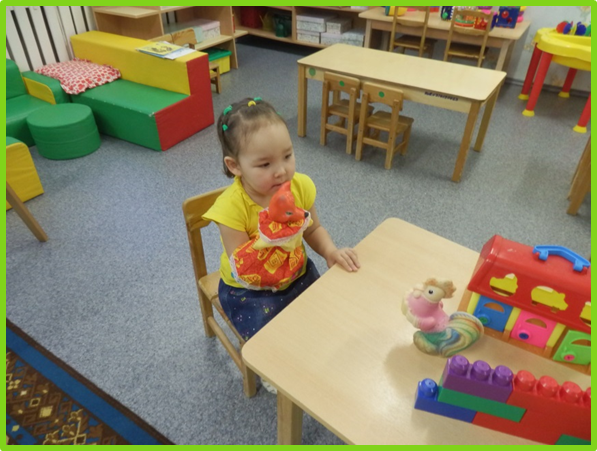 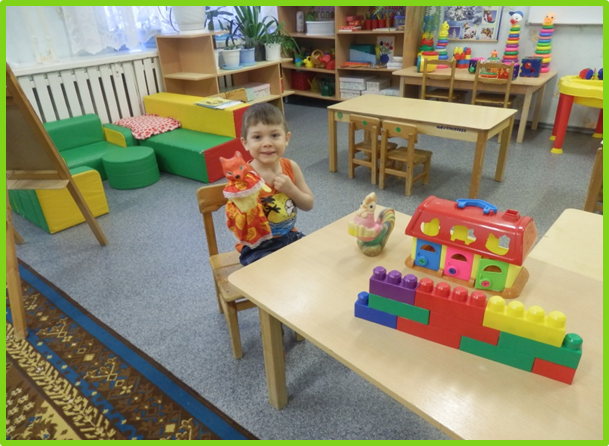 Рассказываем сказки
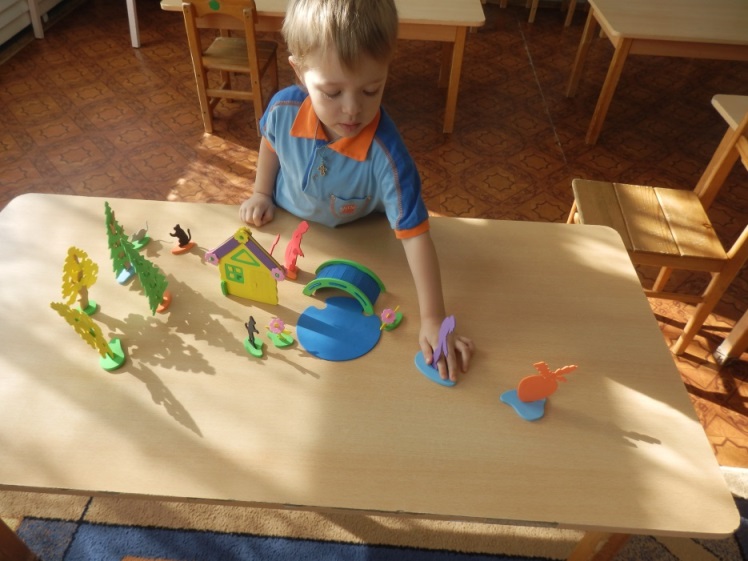 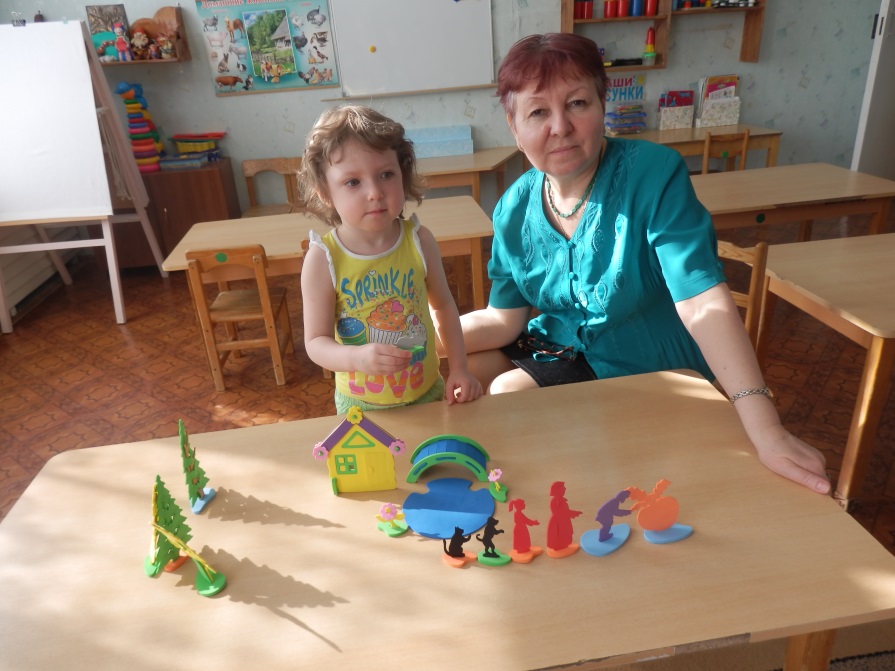 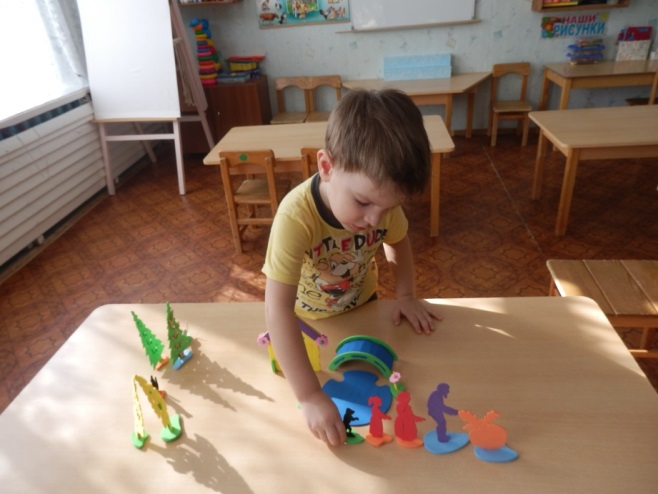 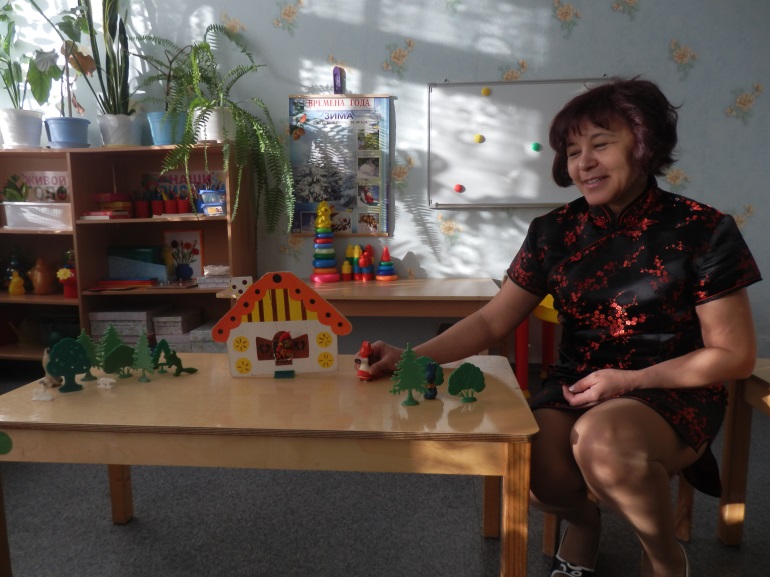 Ряженье.  Мы играем и поём
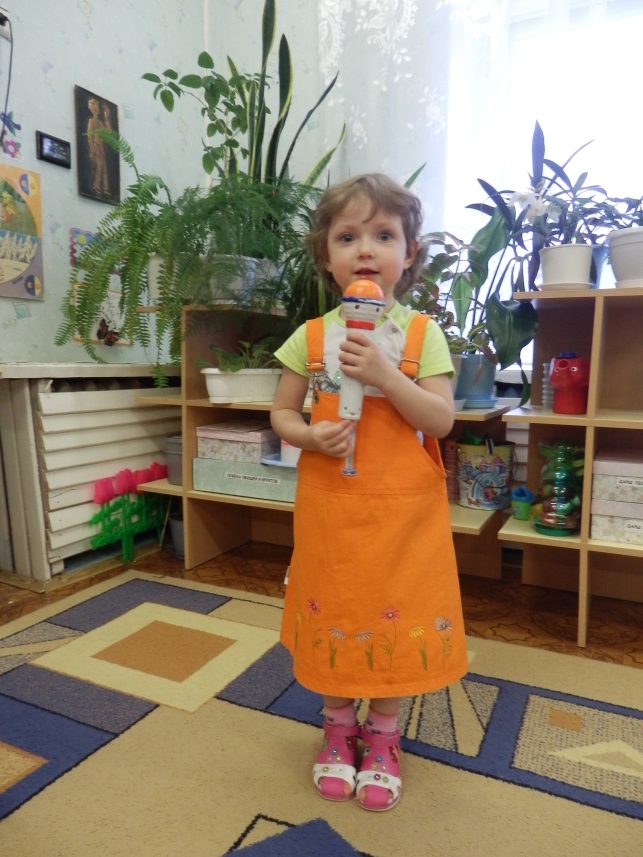 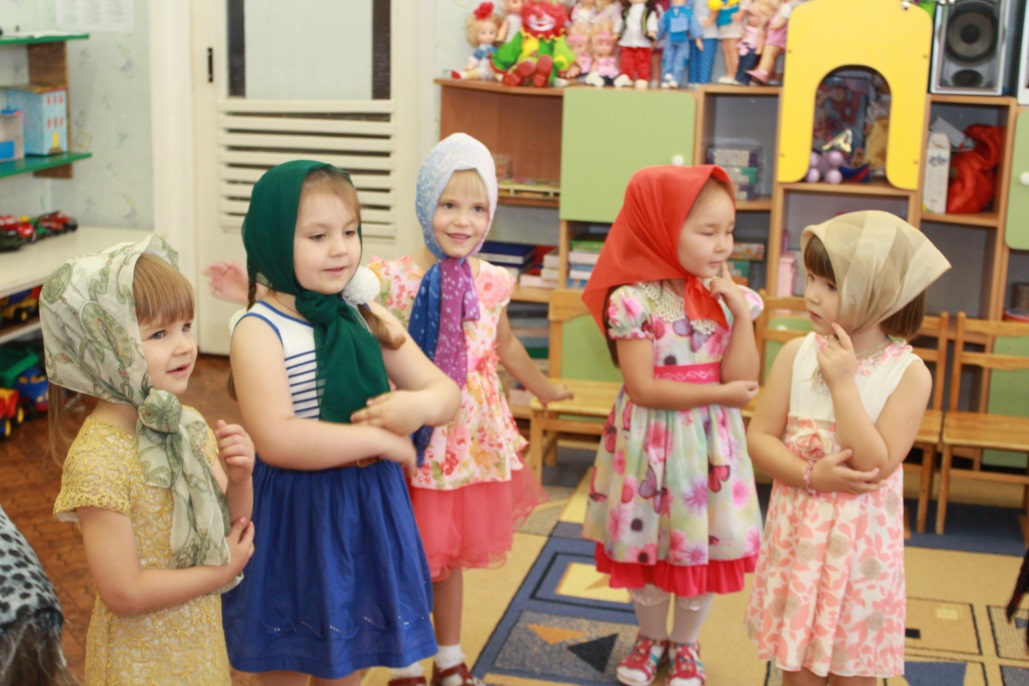 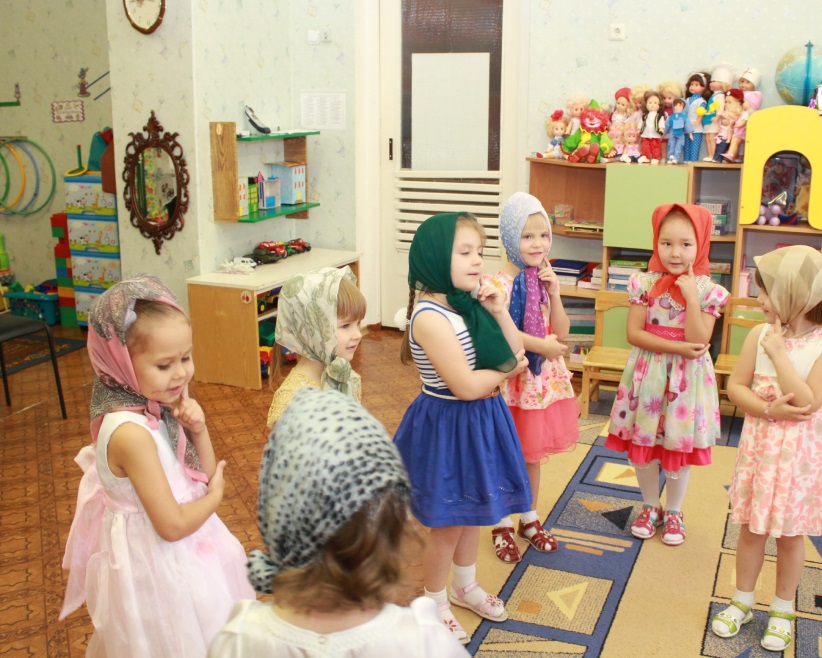 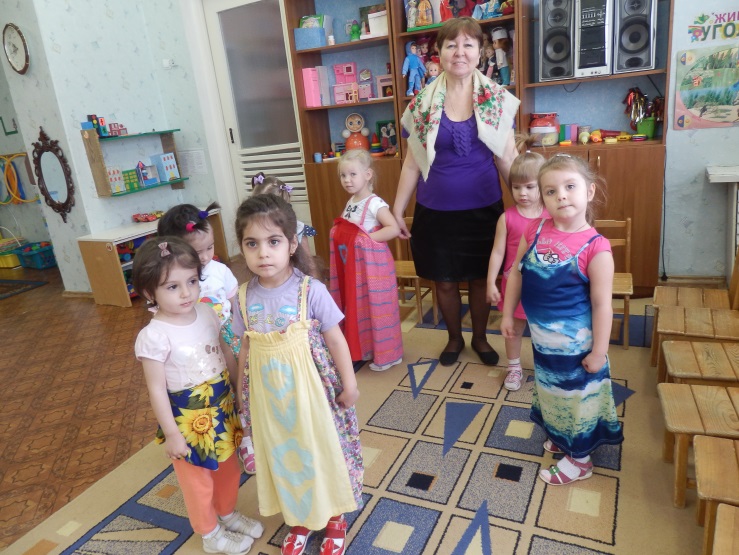 Развлечения
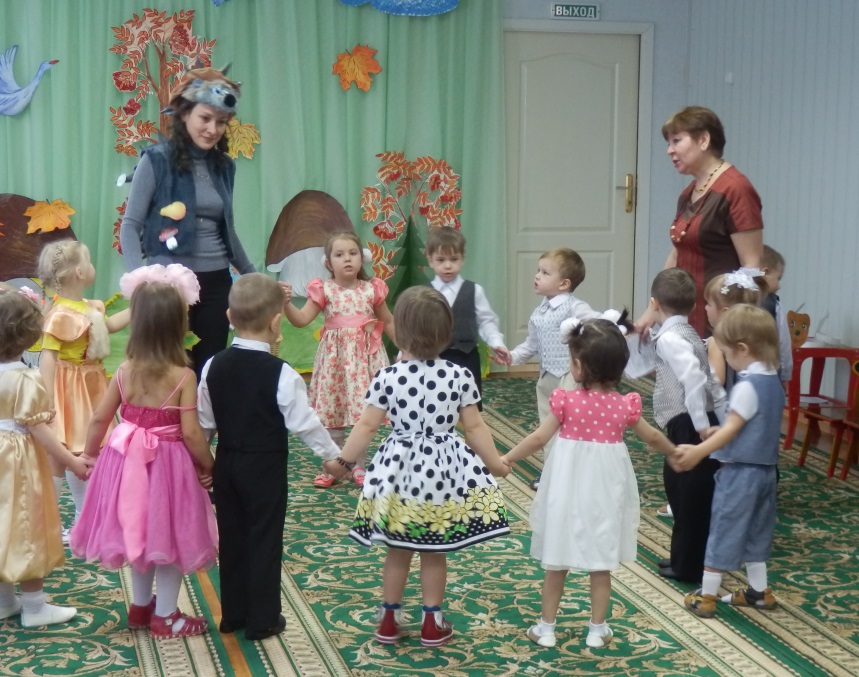 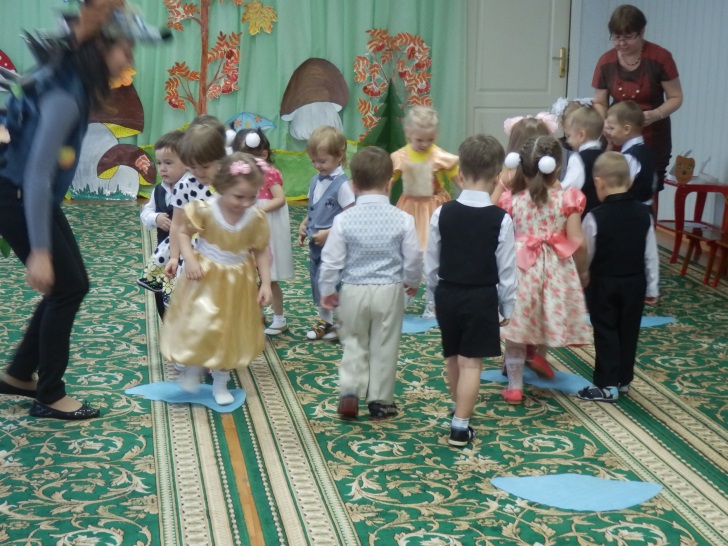 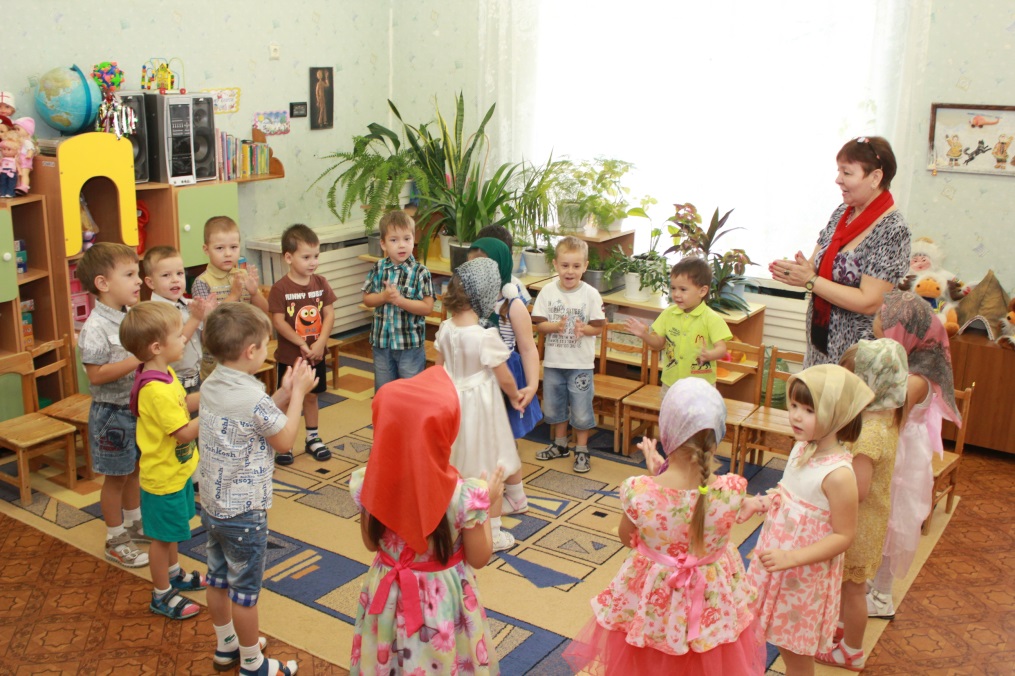 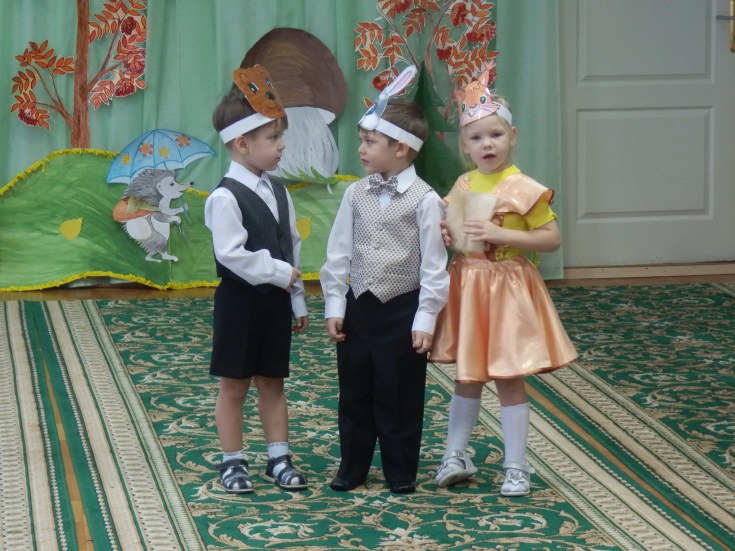 Игры - тренажёры
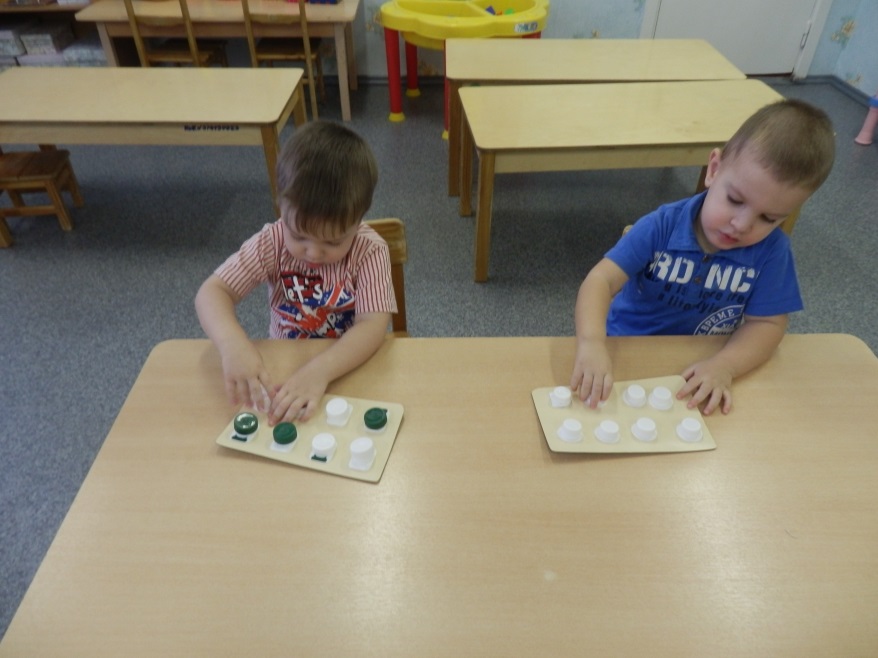 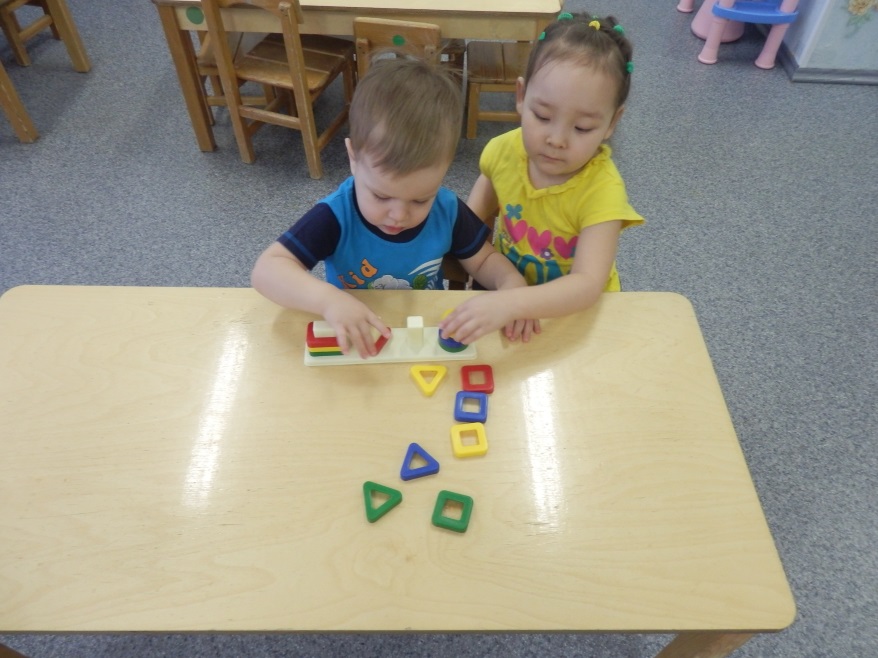 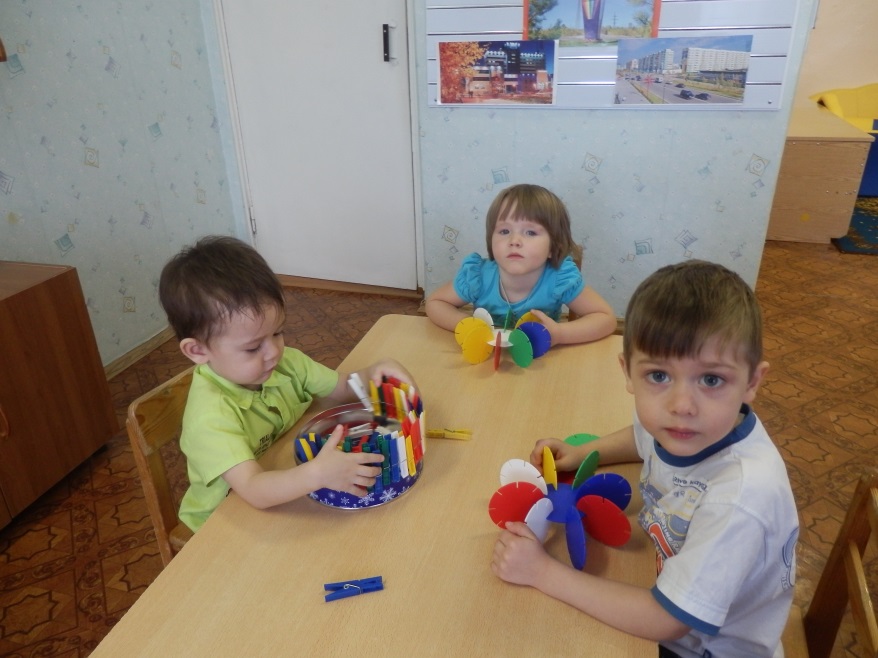 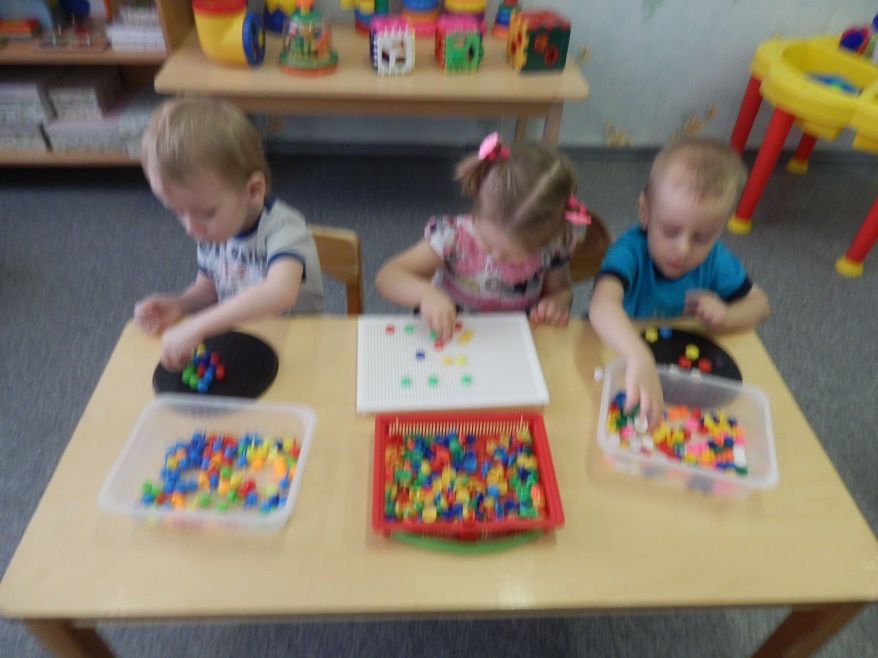 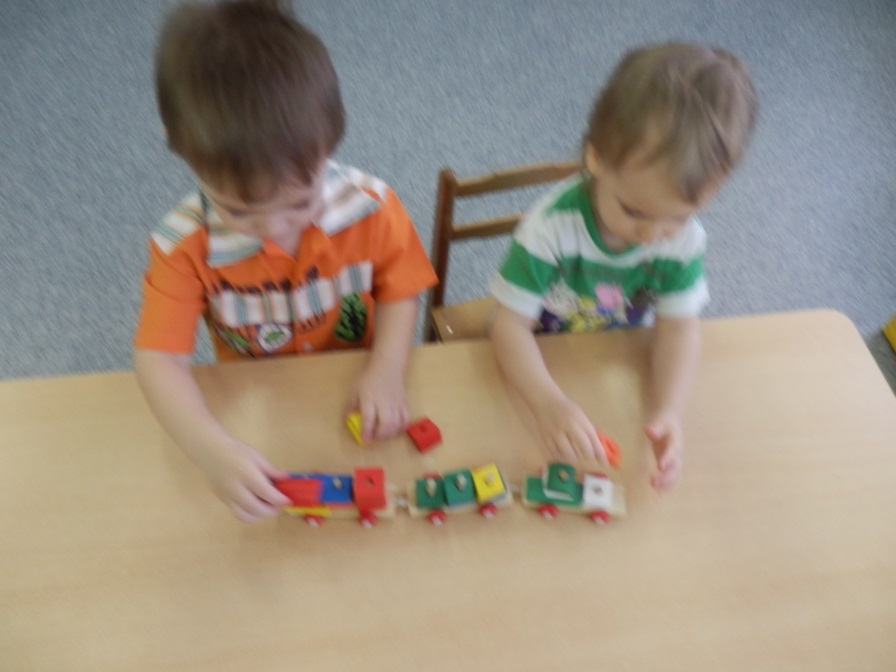 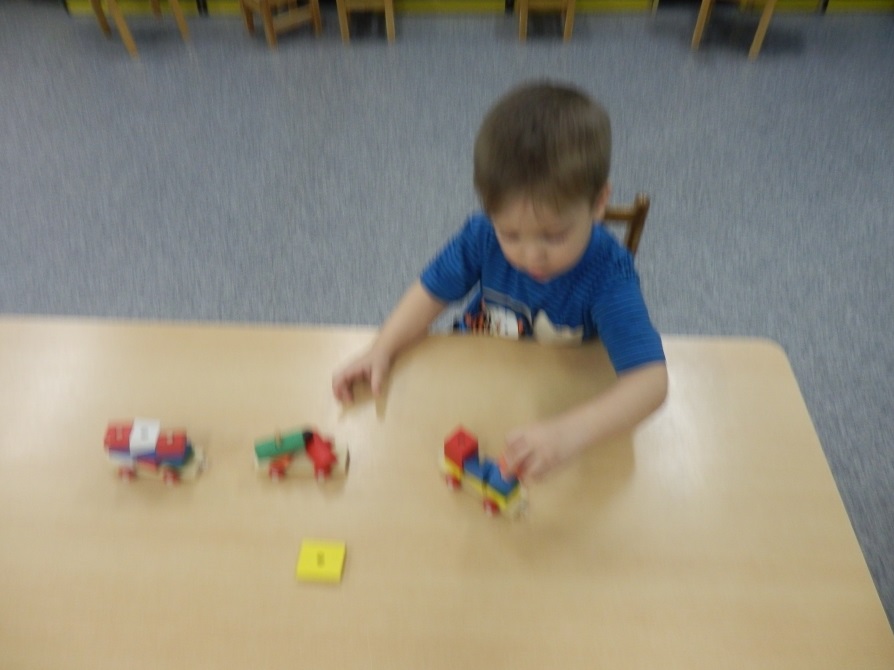 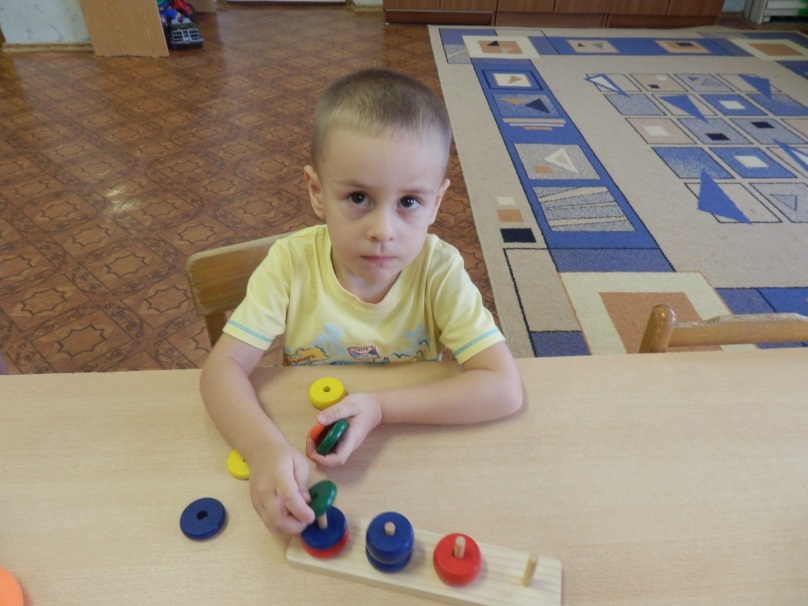 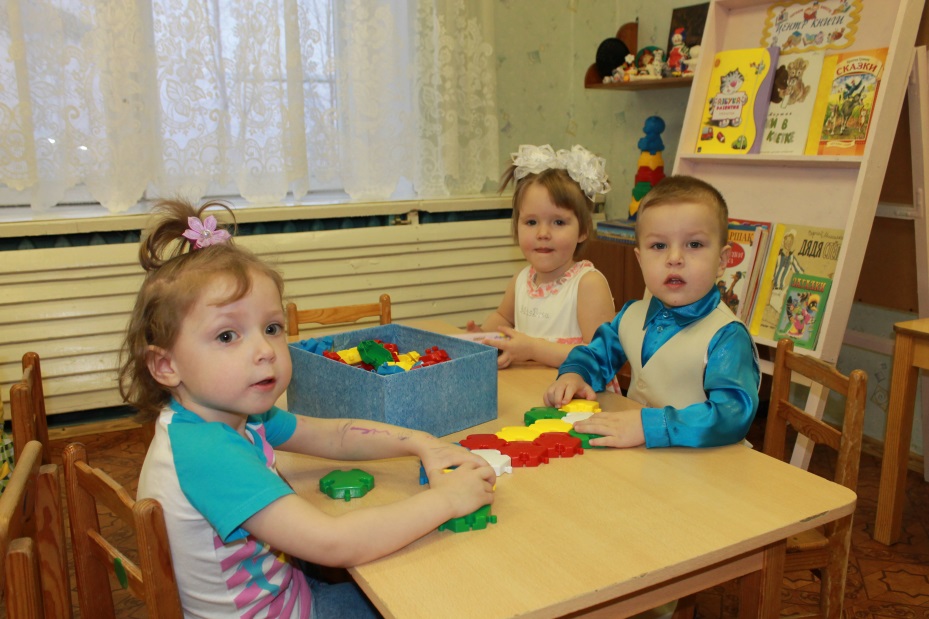 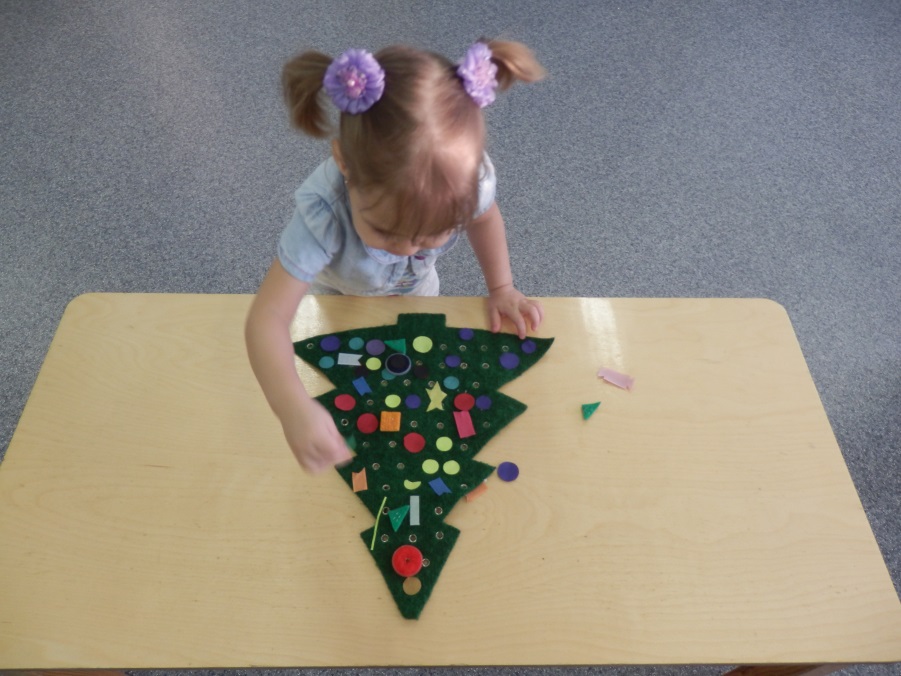 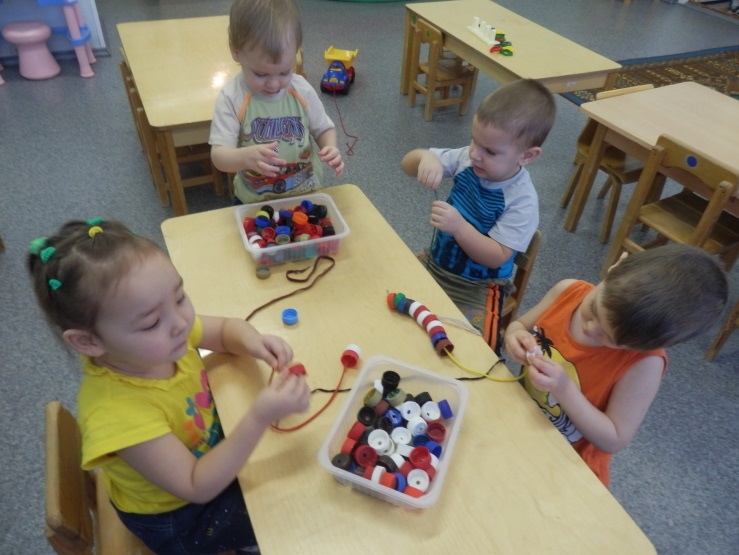 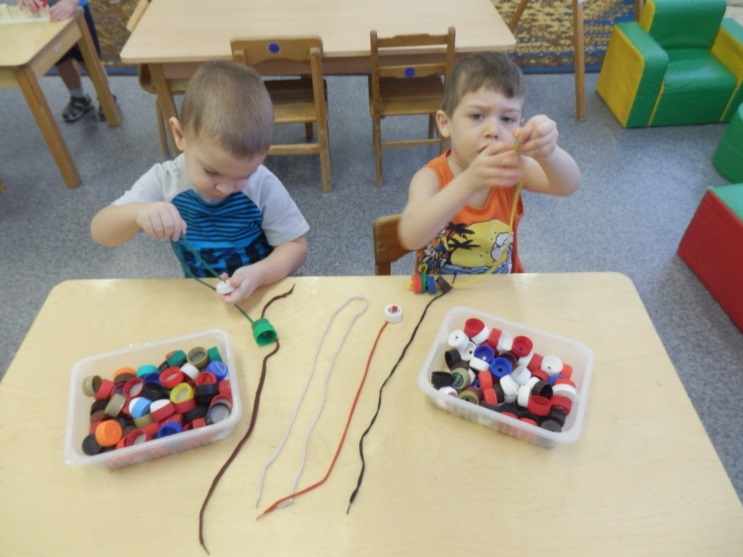 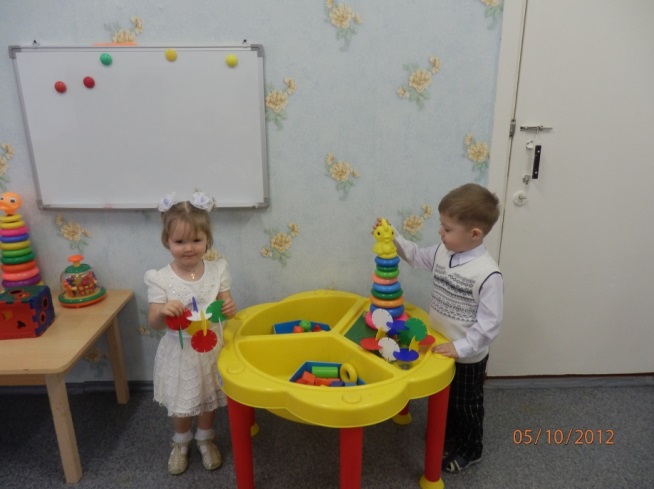 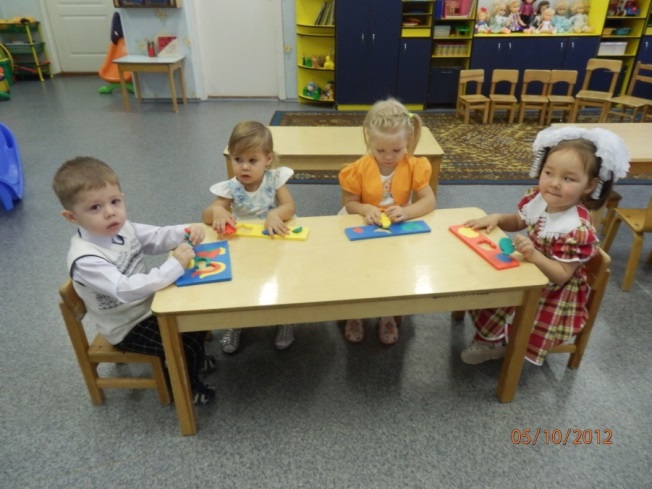 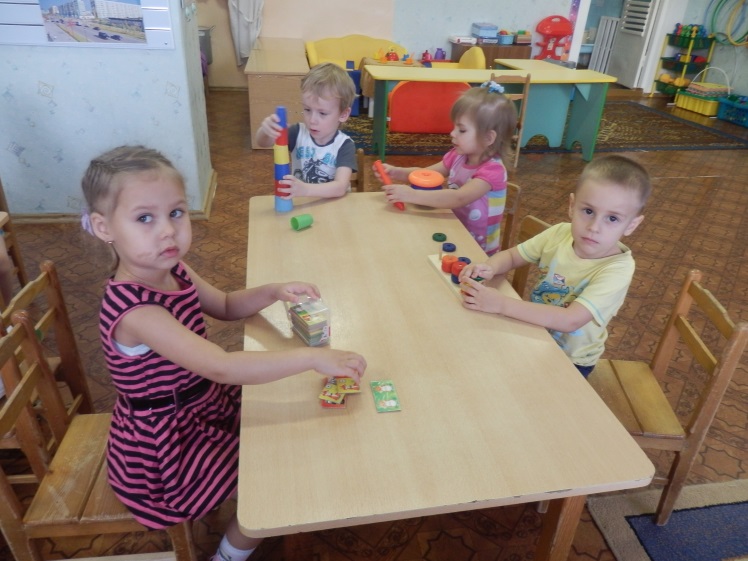 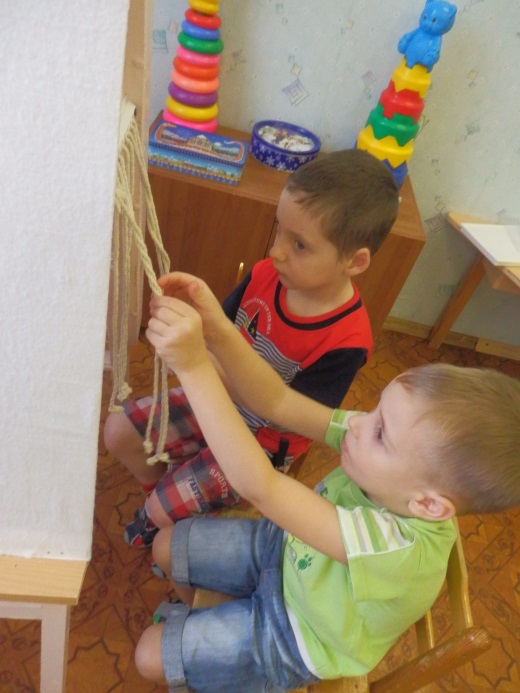 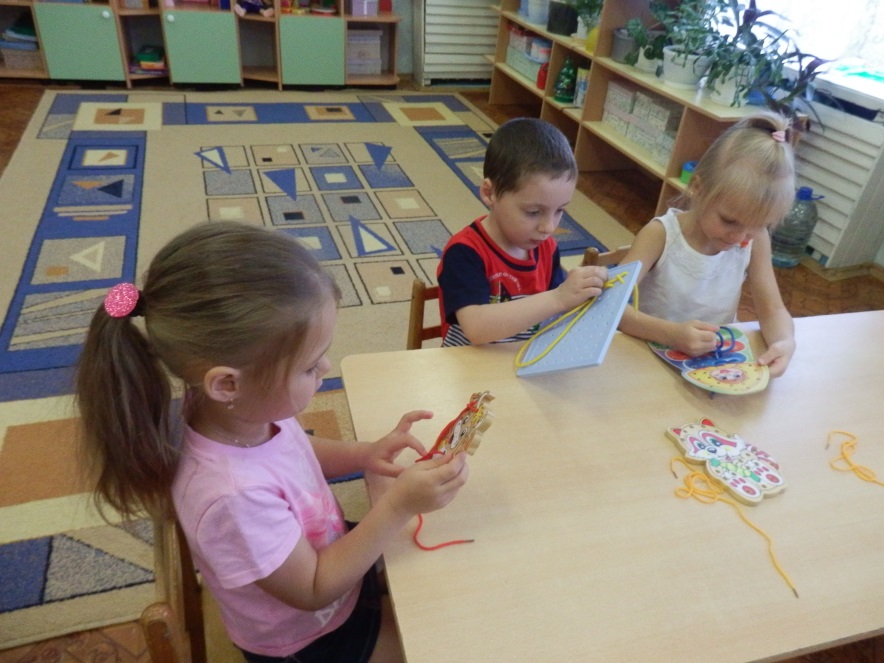 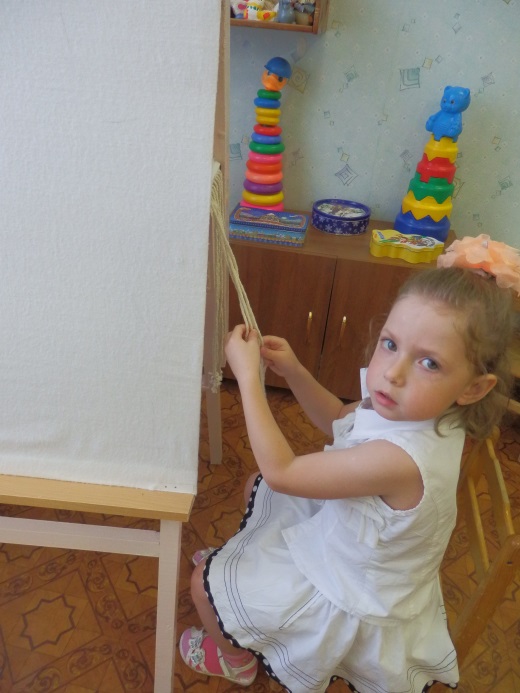 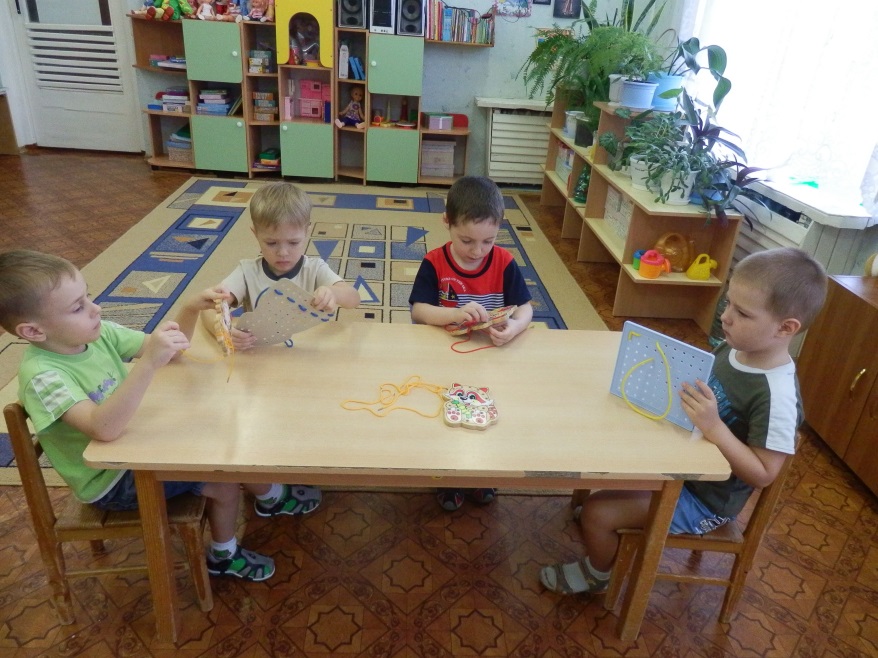 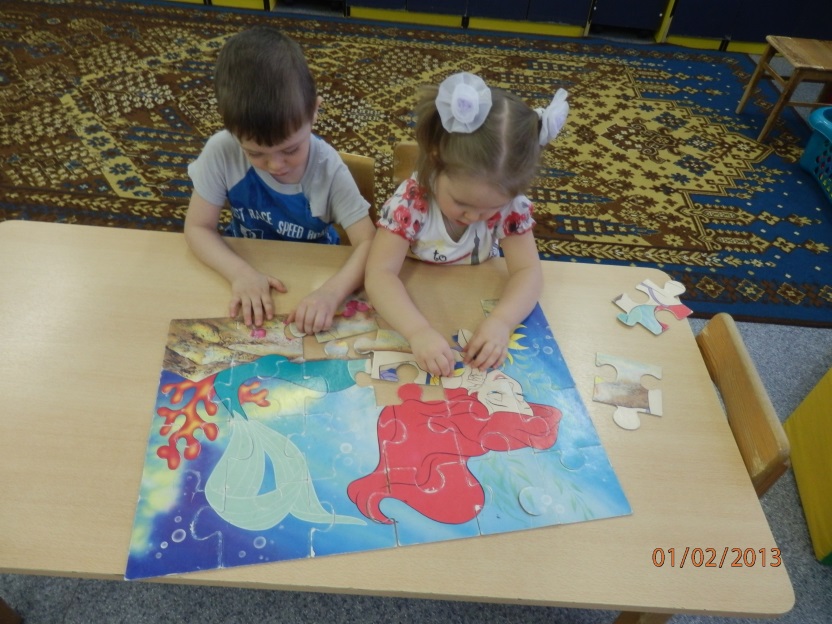 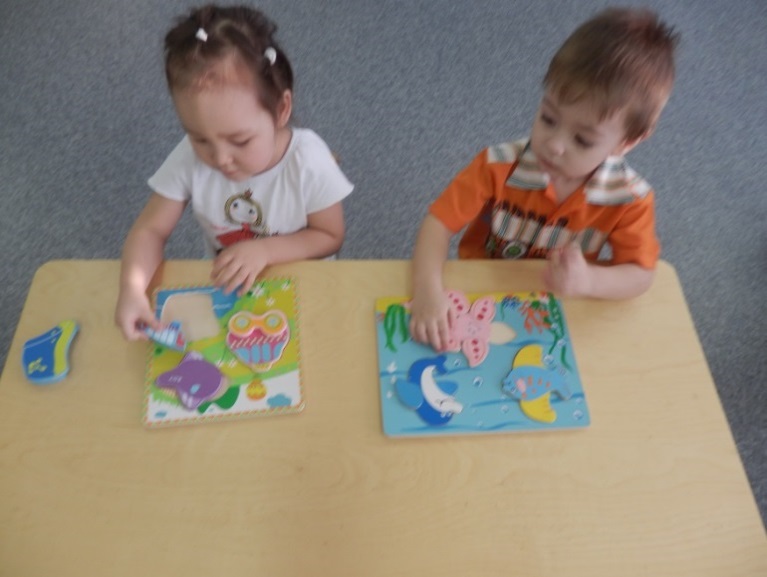 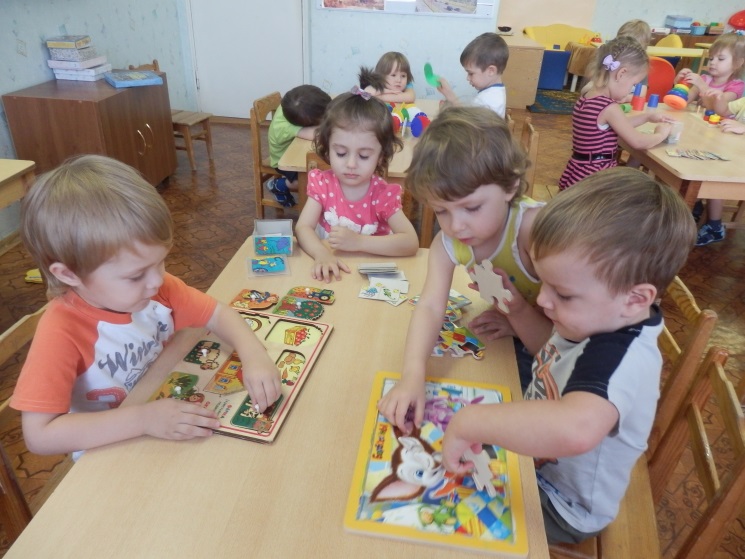 Пазлы
Вкладыши
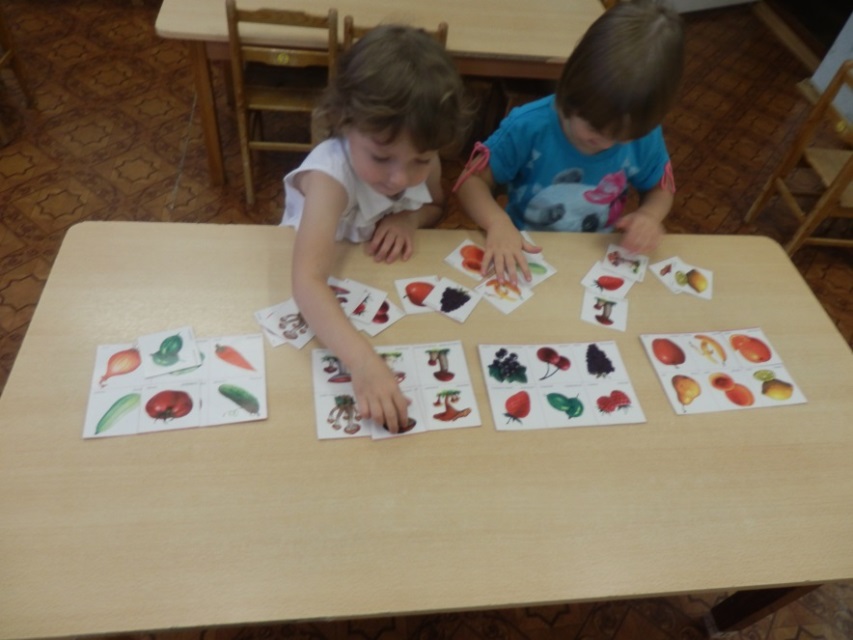 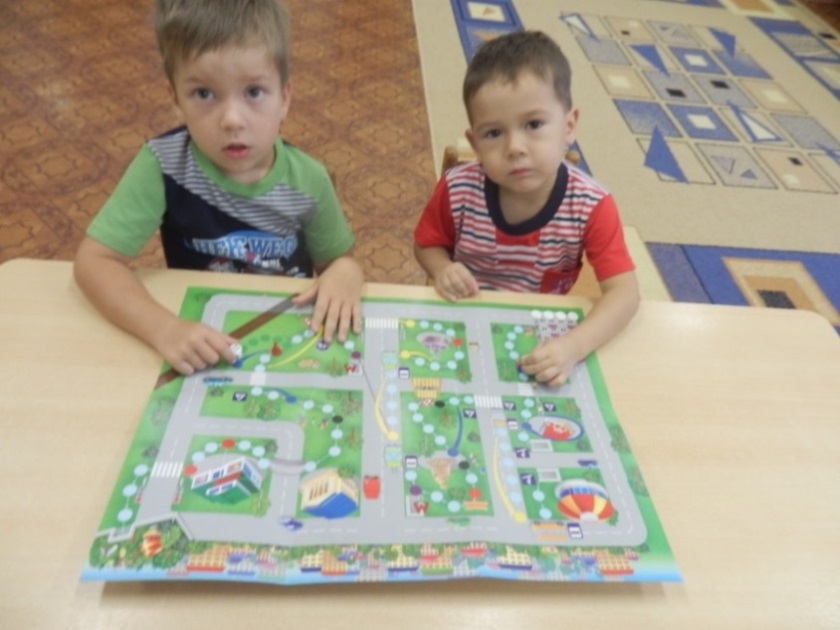 Настольно-печатные игры
Познавательно-исследовательская деятельность со снегом
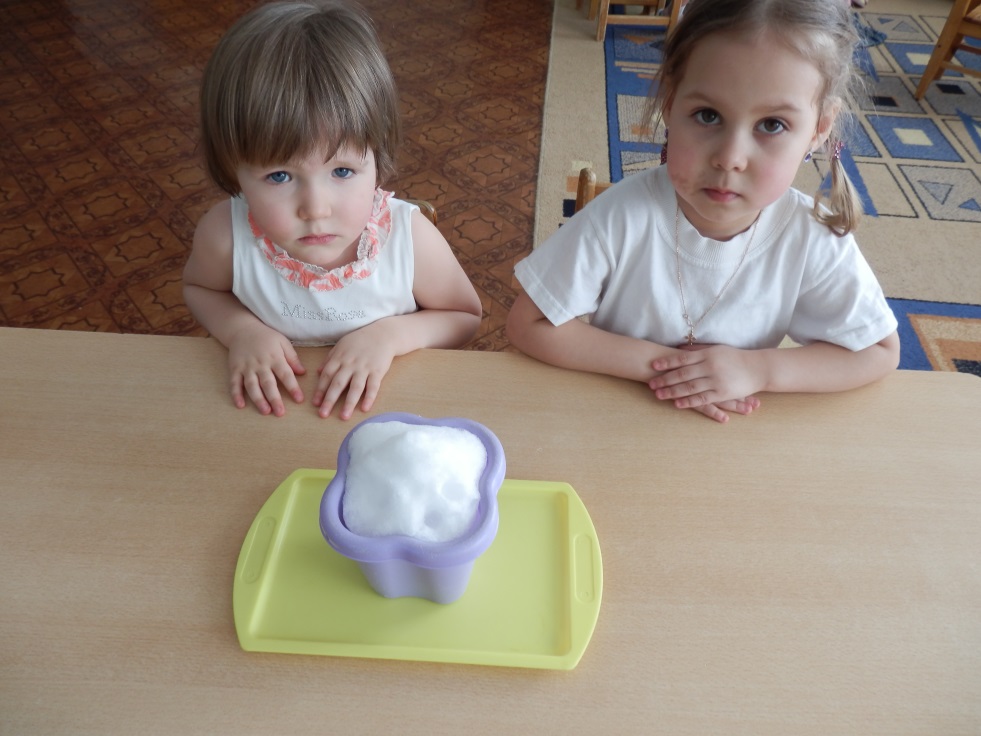 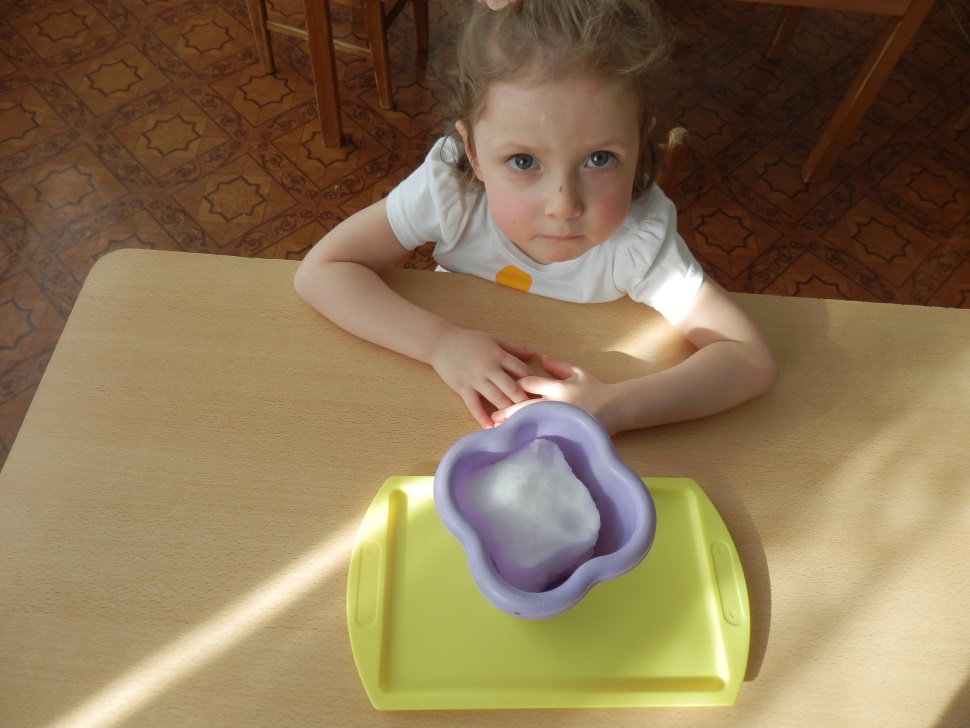 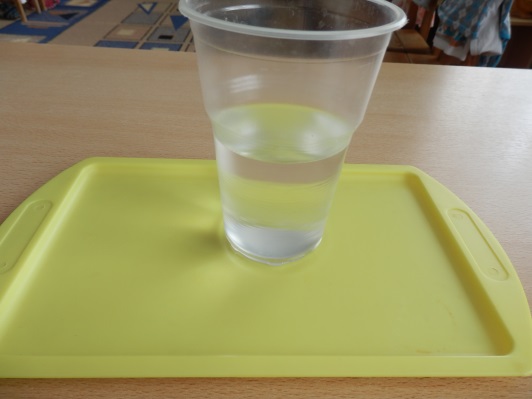 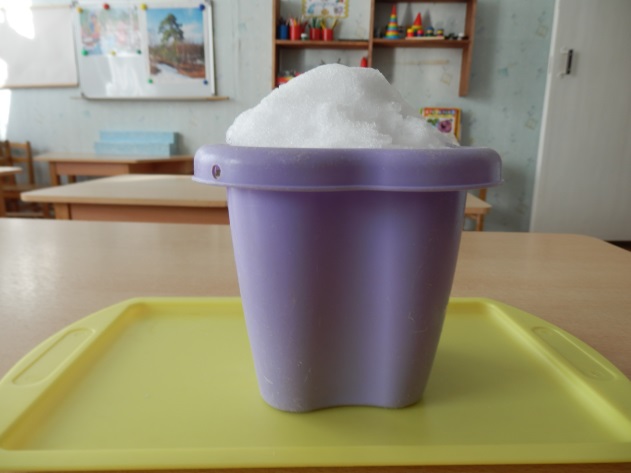 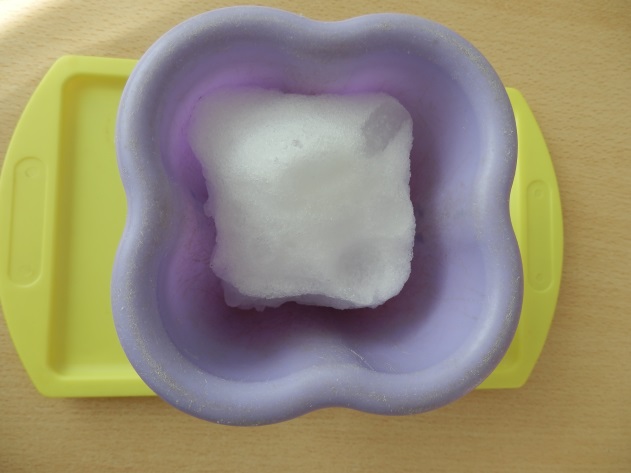 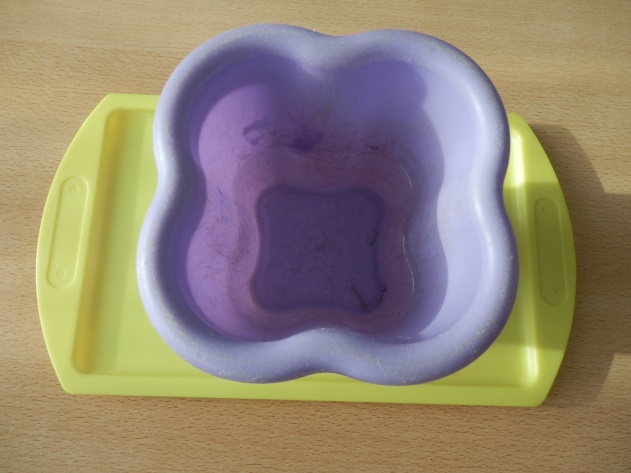 Познавательно-исследовательская деятельность с песком, водой
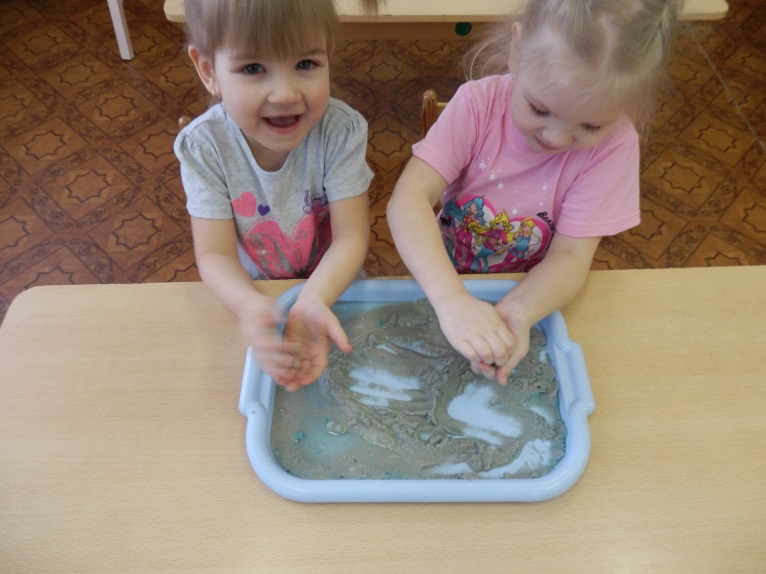 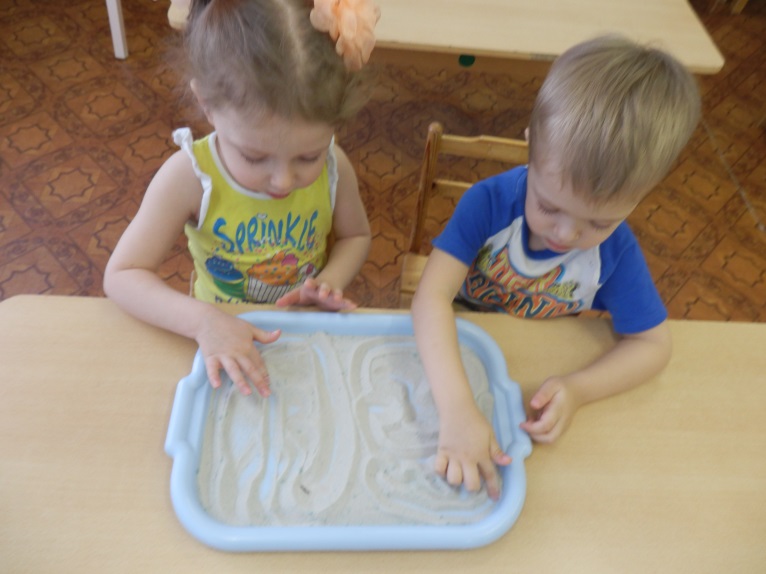 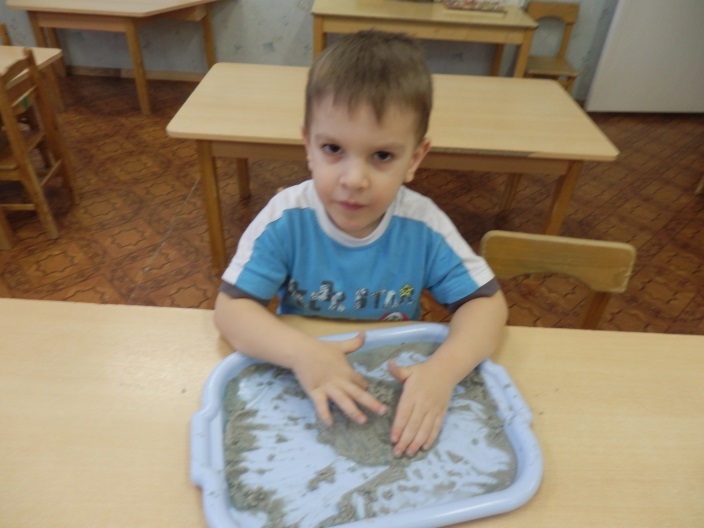 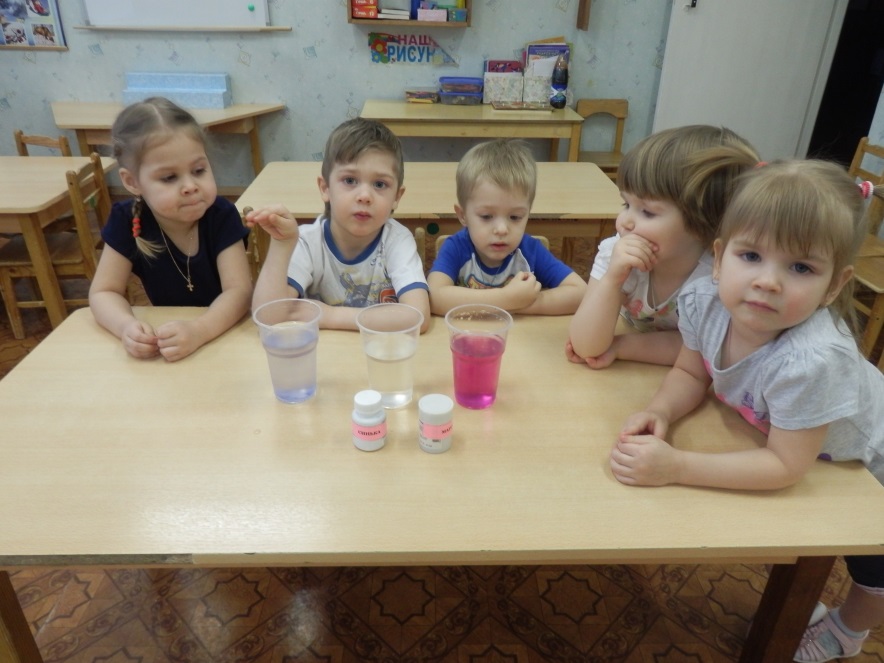 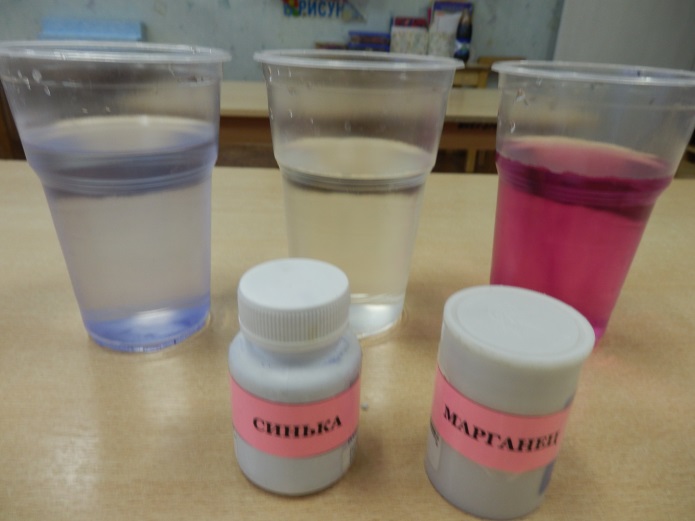 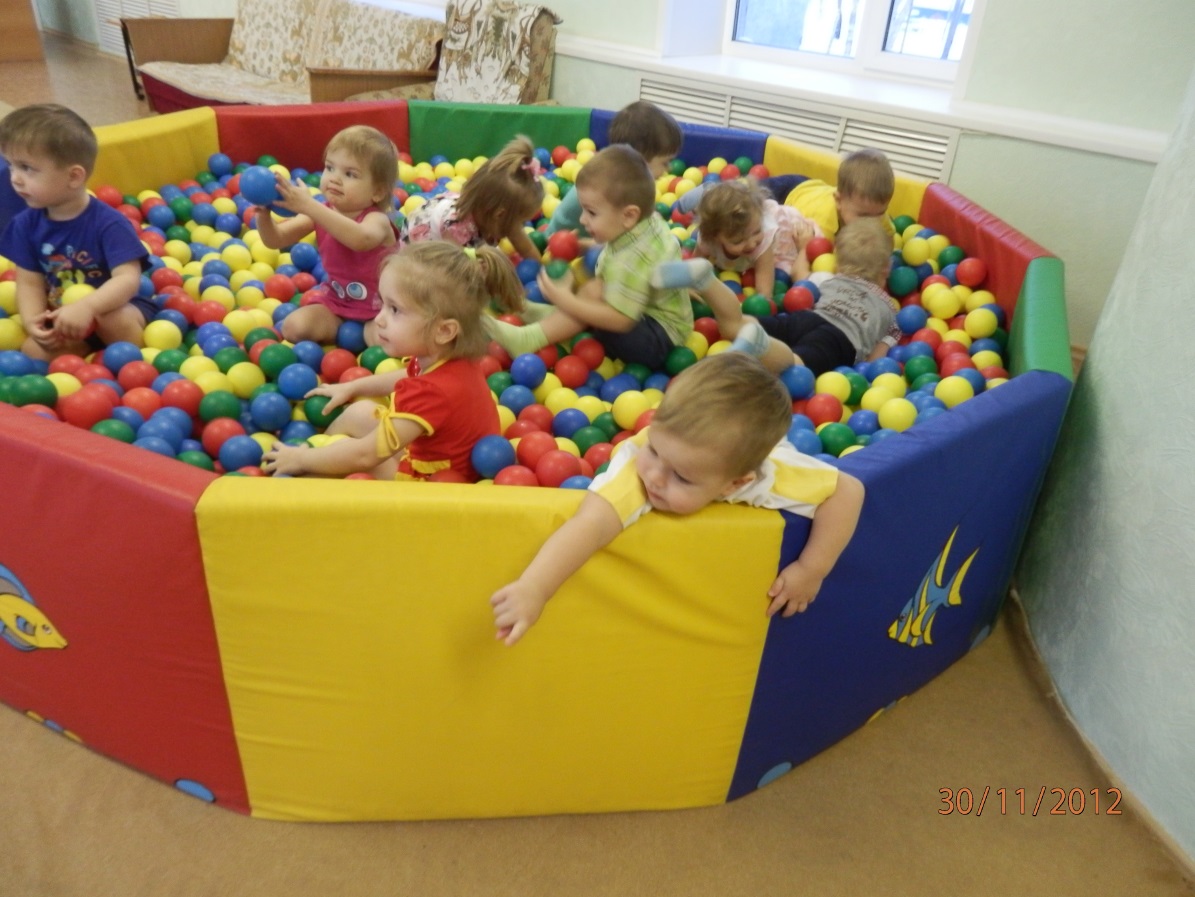 Игры в сухом бассейне
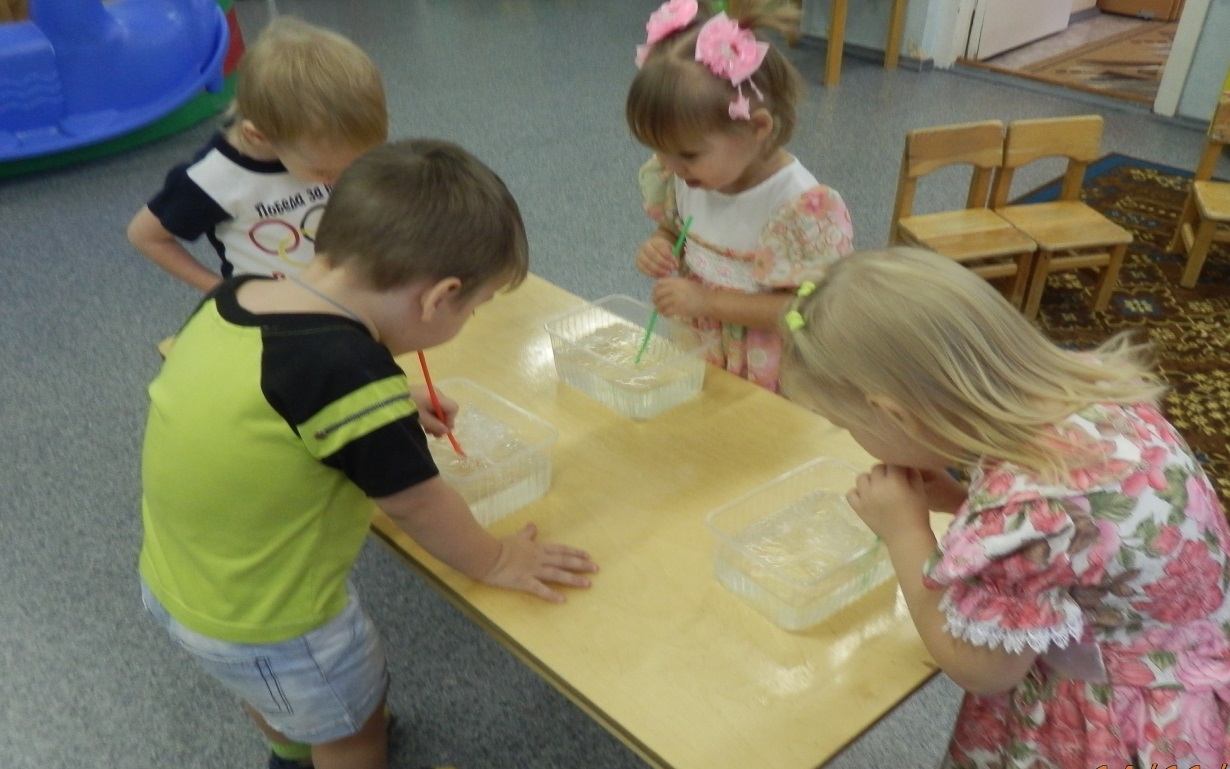 Игры с водой
Пальчиковые и подвижные игры
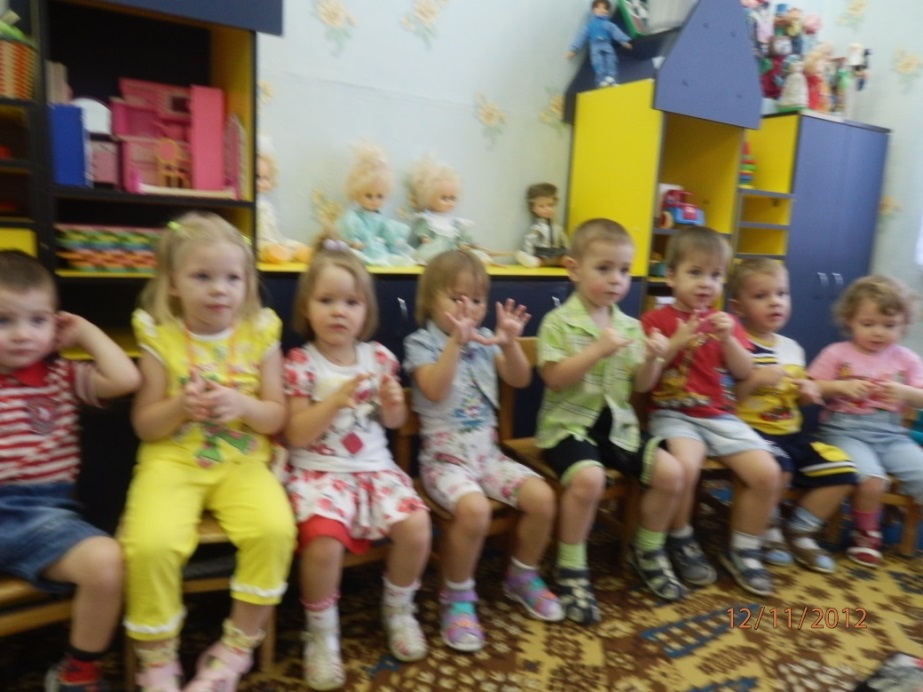 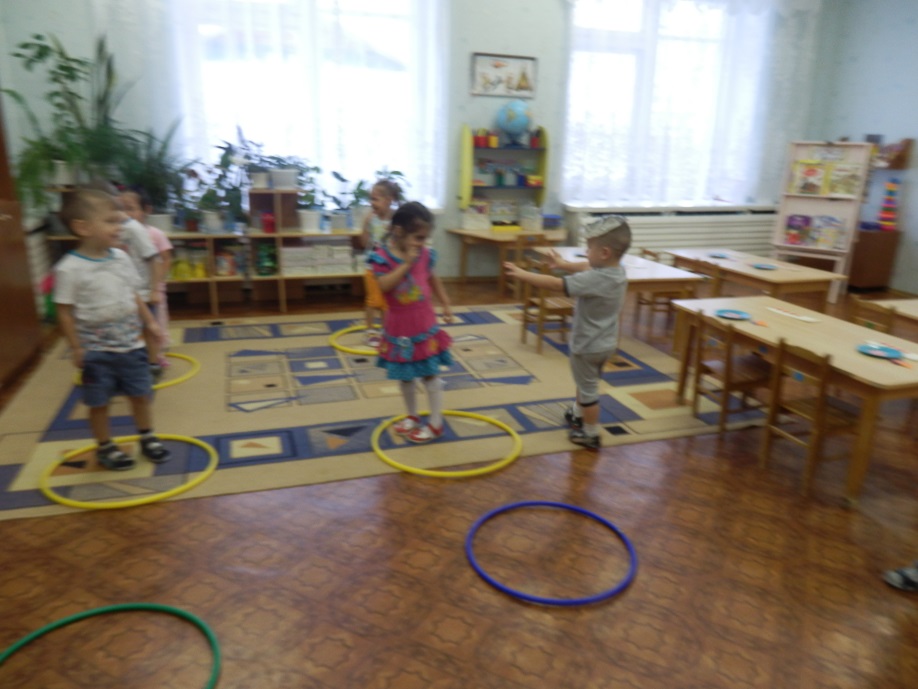 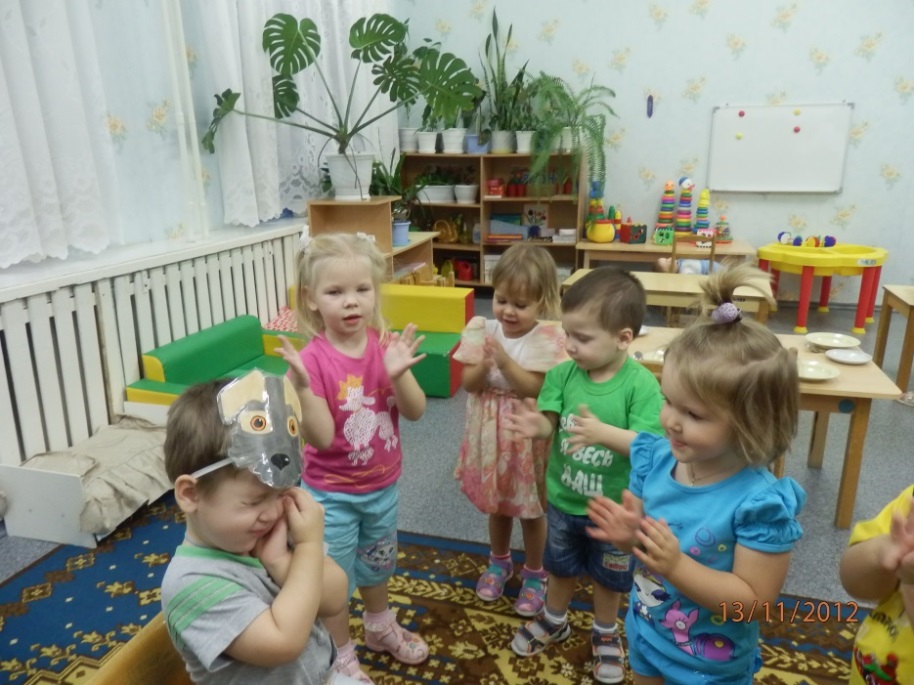 Игры с элементами соревнований
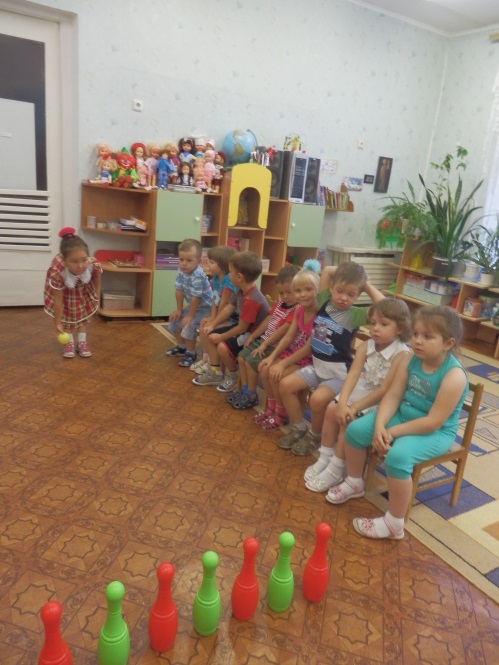 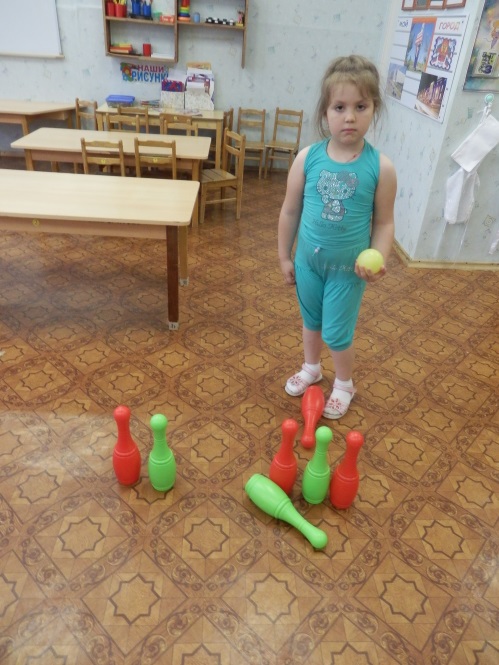 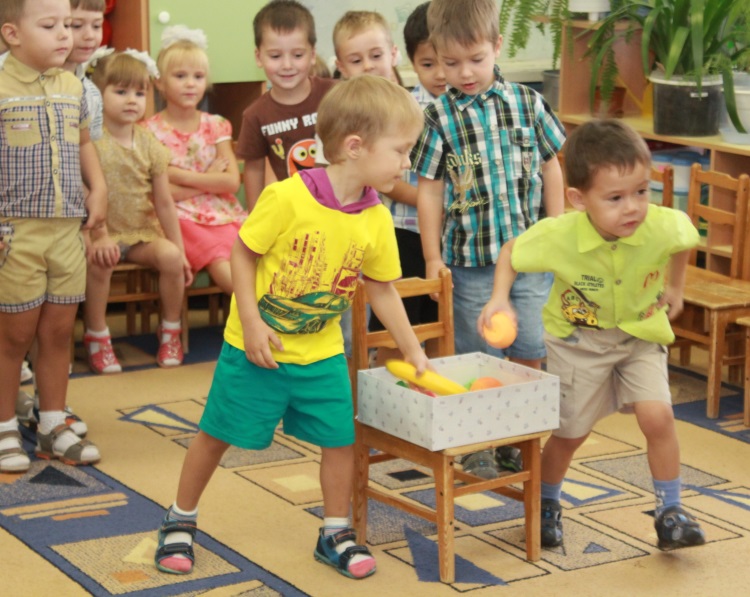 Игры на прогулке
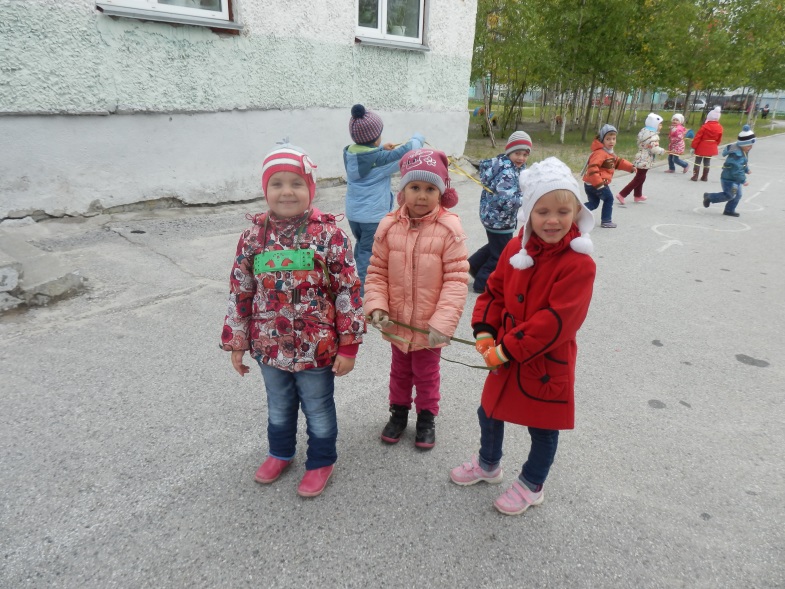 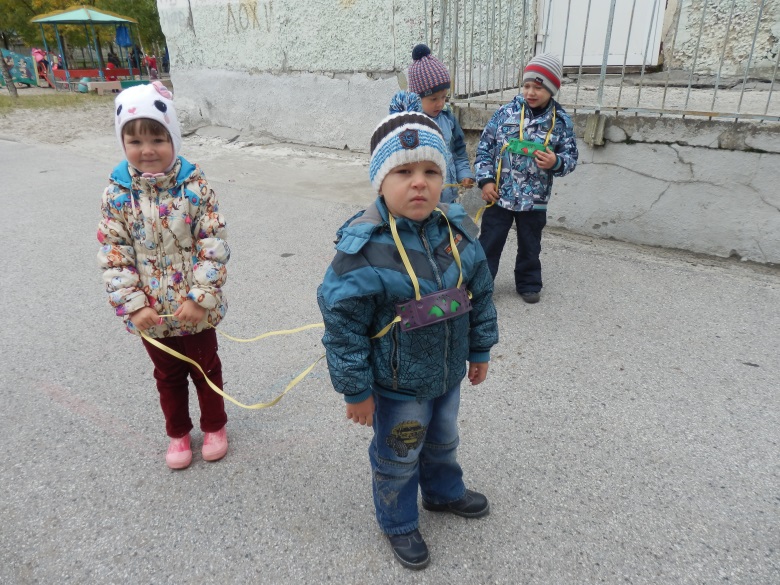 Конструктивно-модельная деятельность
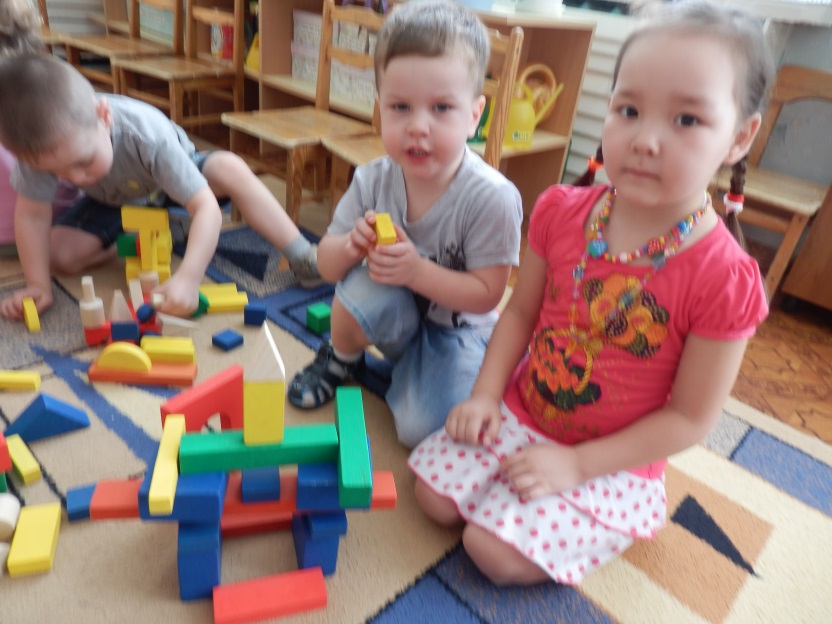 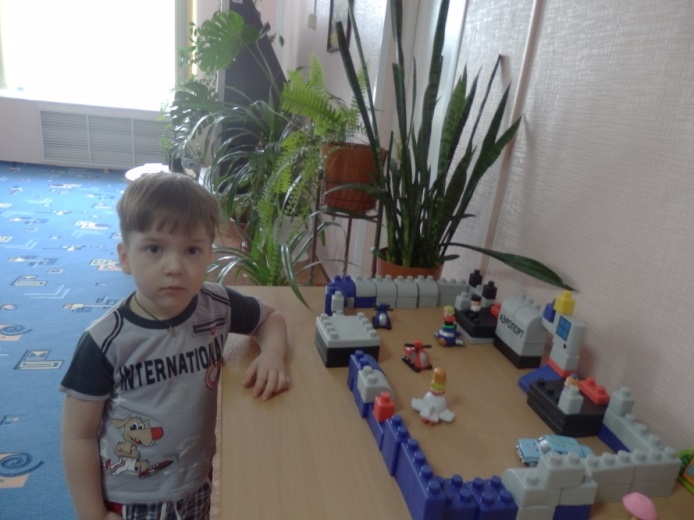 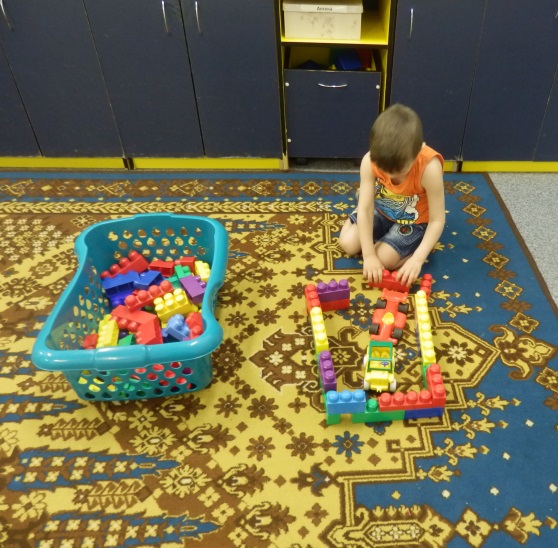 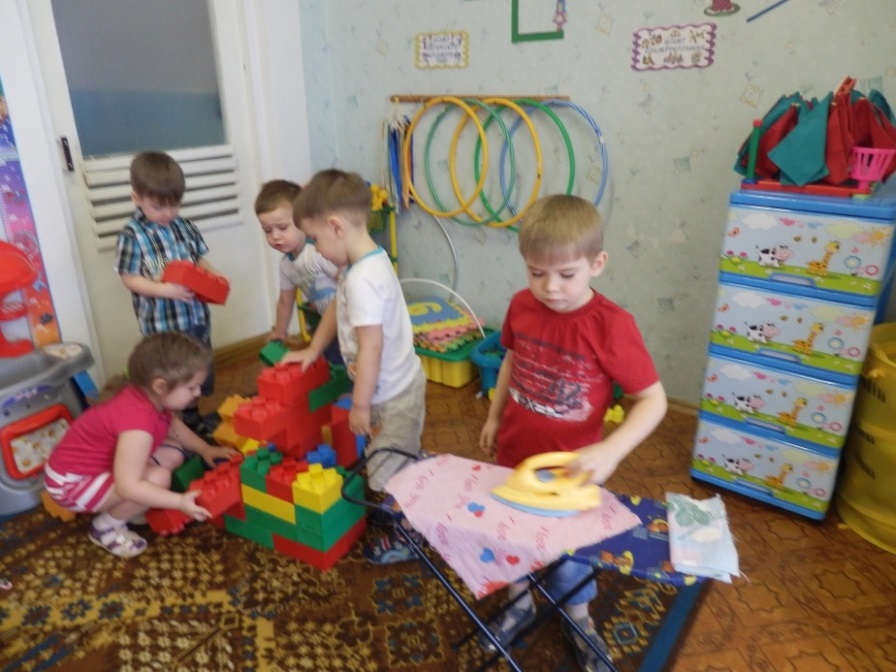 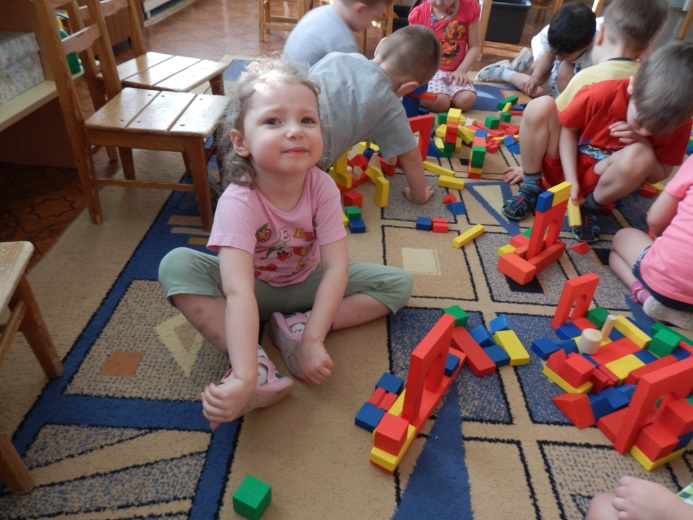 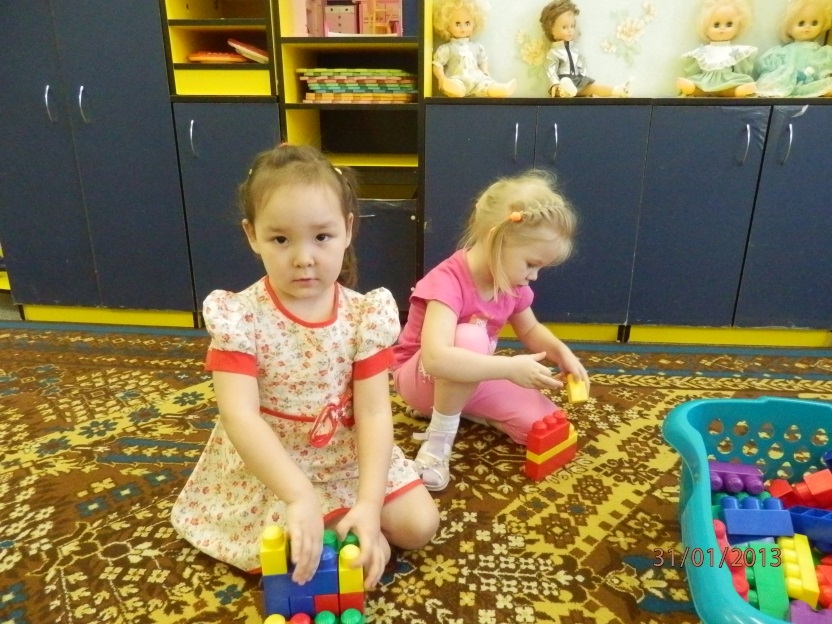 Спасибо 
за внимание!
Пешкова Ольга Васильевна